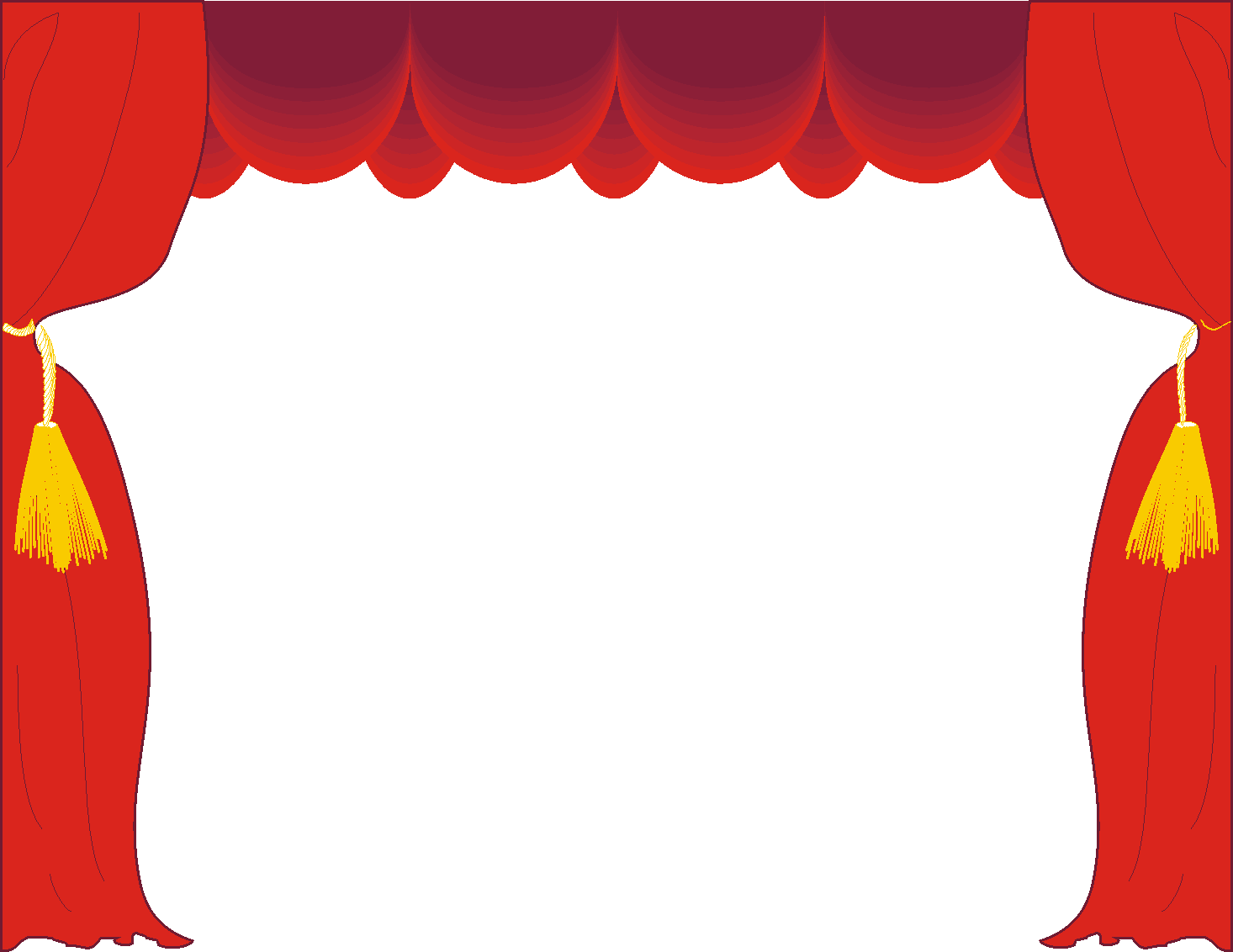 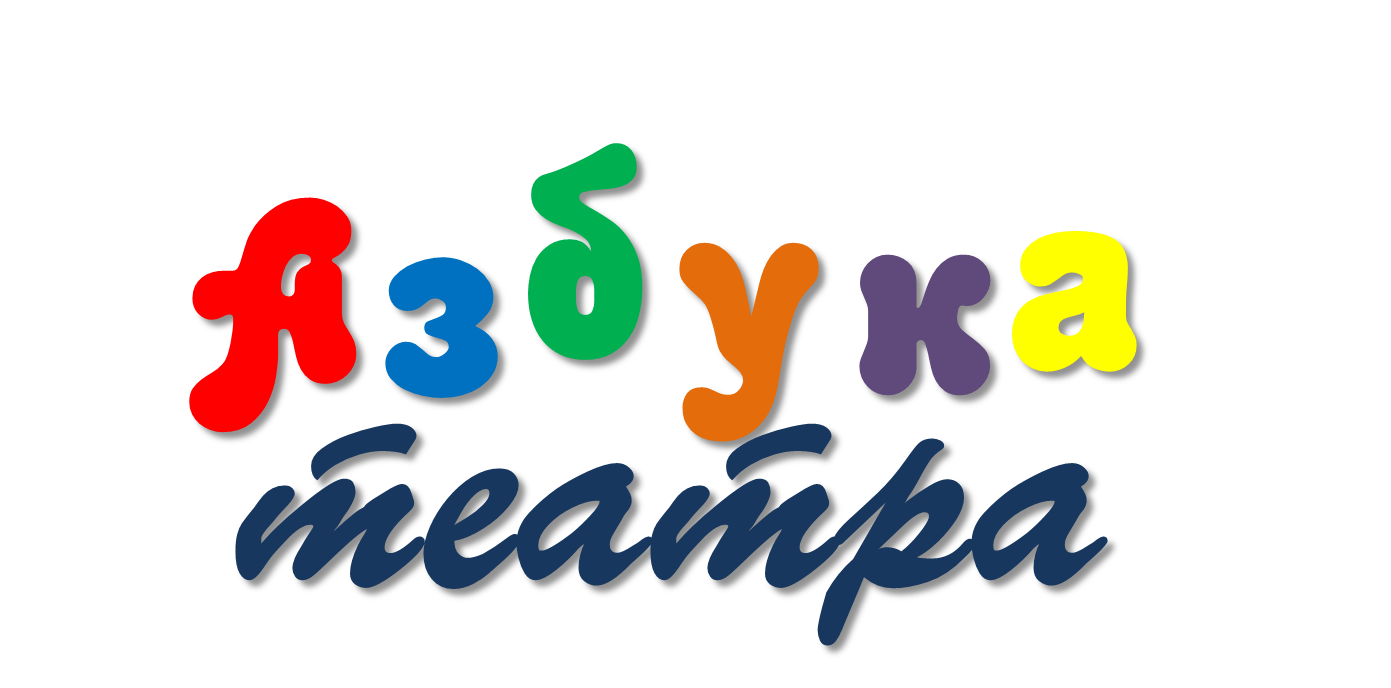 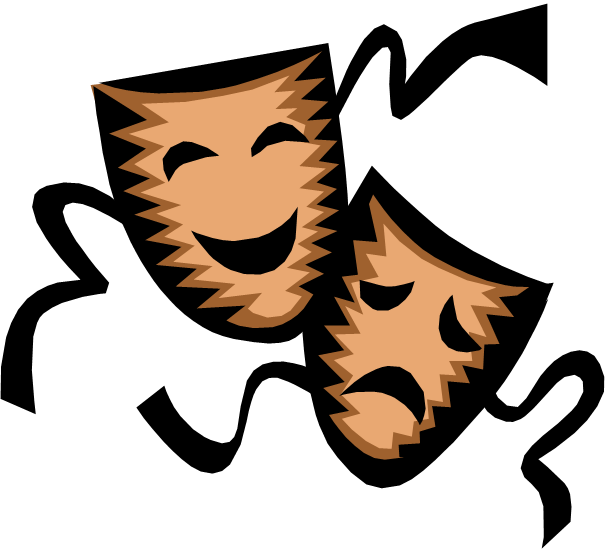 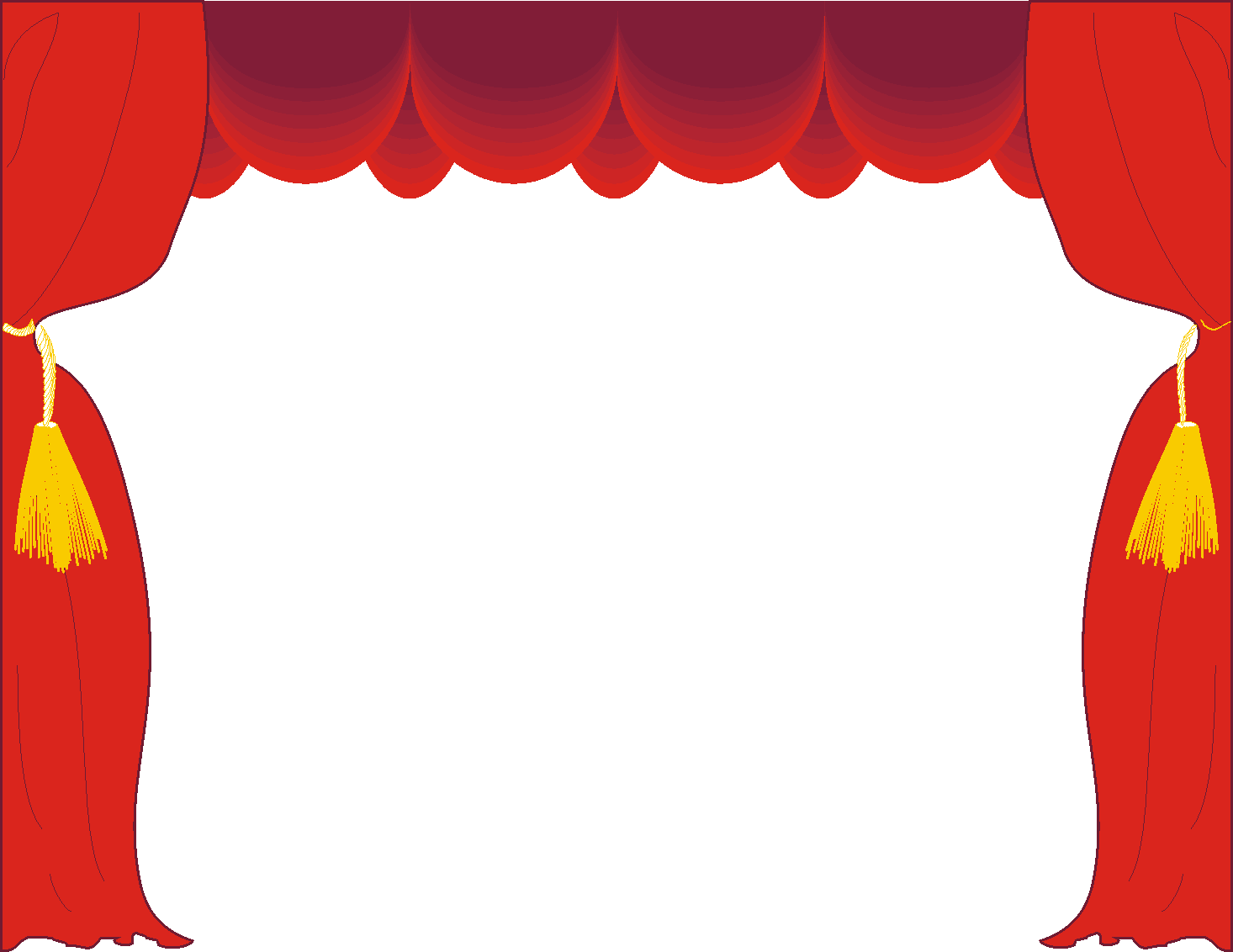 Цель программы:  эстетическое воспитание учащихся, создание атмосферы детского творчества, сотрудничества.
Задачи:  
1.Способствовать раскрытию и развитию творческого потенциала  каждого ребёнка.                                                                                                     
2.Формировать навыки коммуникативной культуры;
3.Формировать навыки театральной речи, художественных навыков при изготовлении  декораций;  
4.Развивать творческие способности.
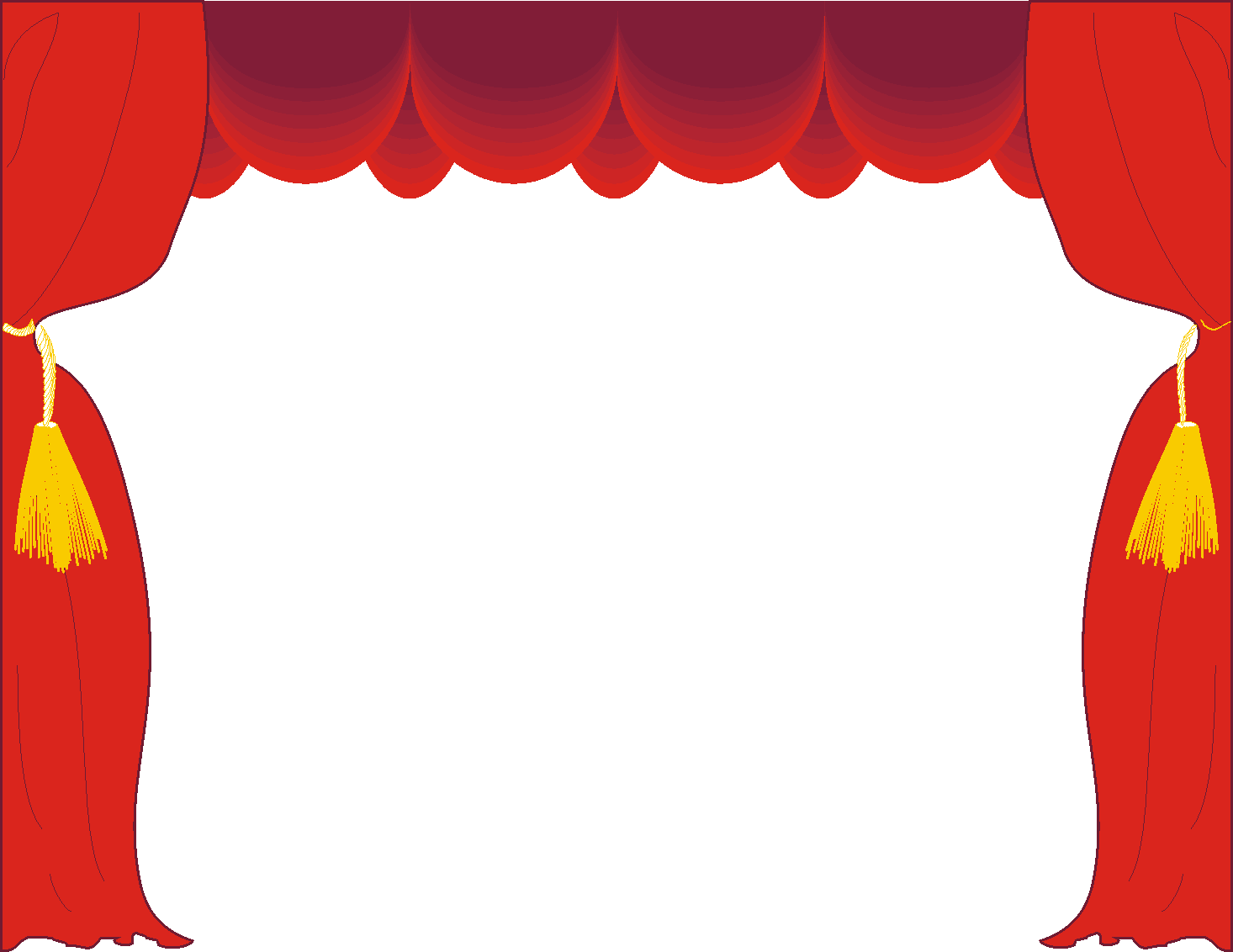 Принципы  программы:
Принцип междисциплинарной 
    интеграции
Принцип креативности
 Принцип успеха
Принцип доступности 
Принцип наглядности 
 Принцип систематичности и   
    последовательности
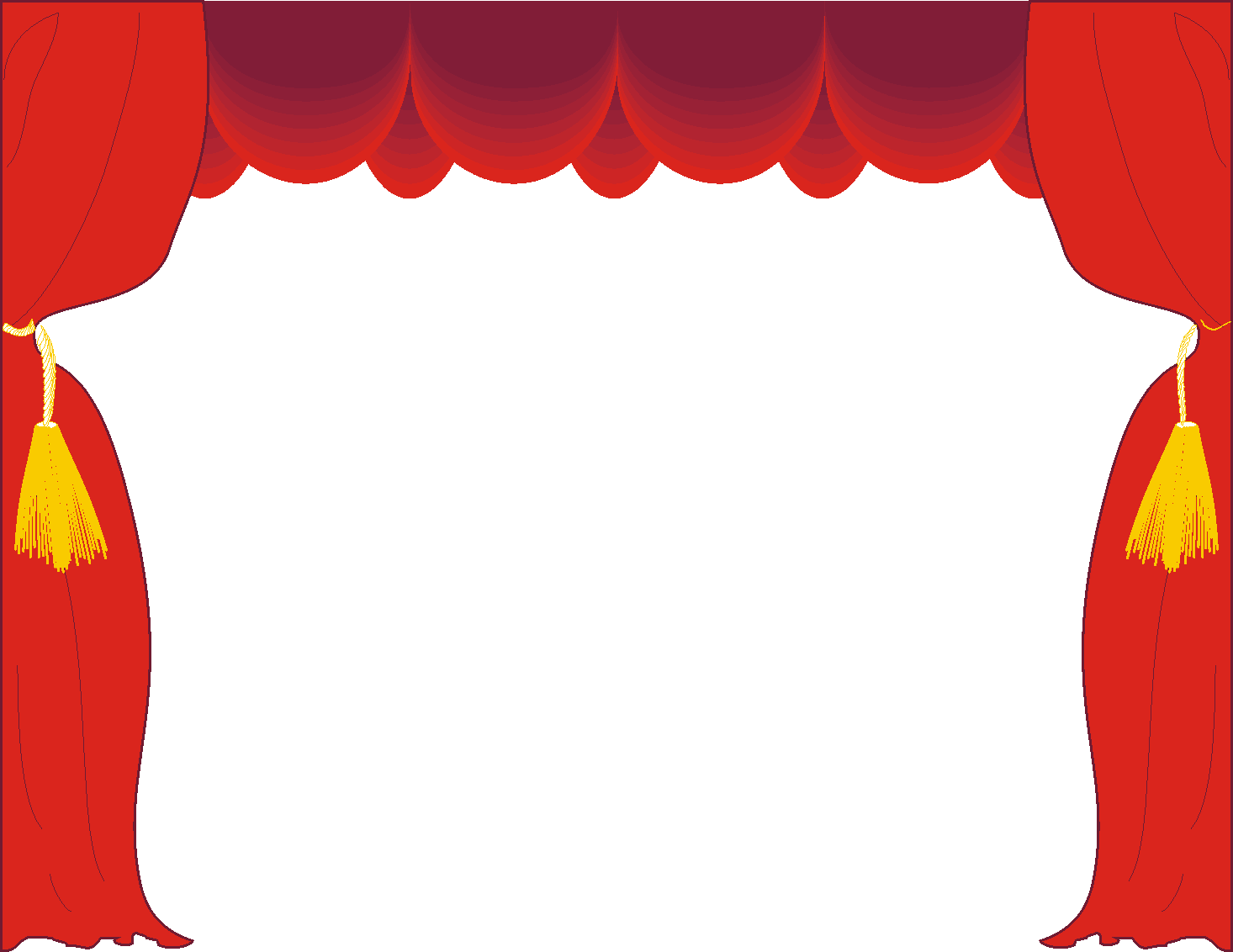 Формы проведения занятий:
игра
беседа
изучение основ сценического мастерства 
мастерская костюма, декораций
инсценирование прочитанного   
   произведения
постановка спектакля 
посещение спектакля
актёрский тренинг
экскурсия
выступление
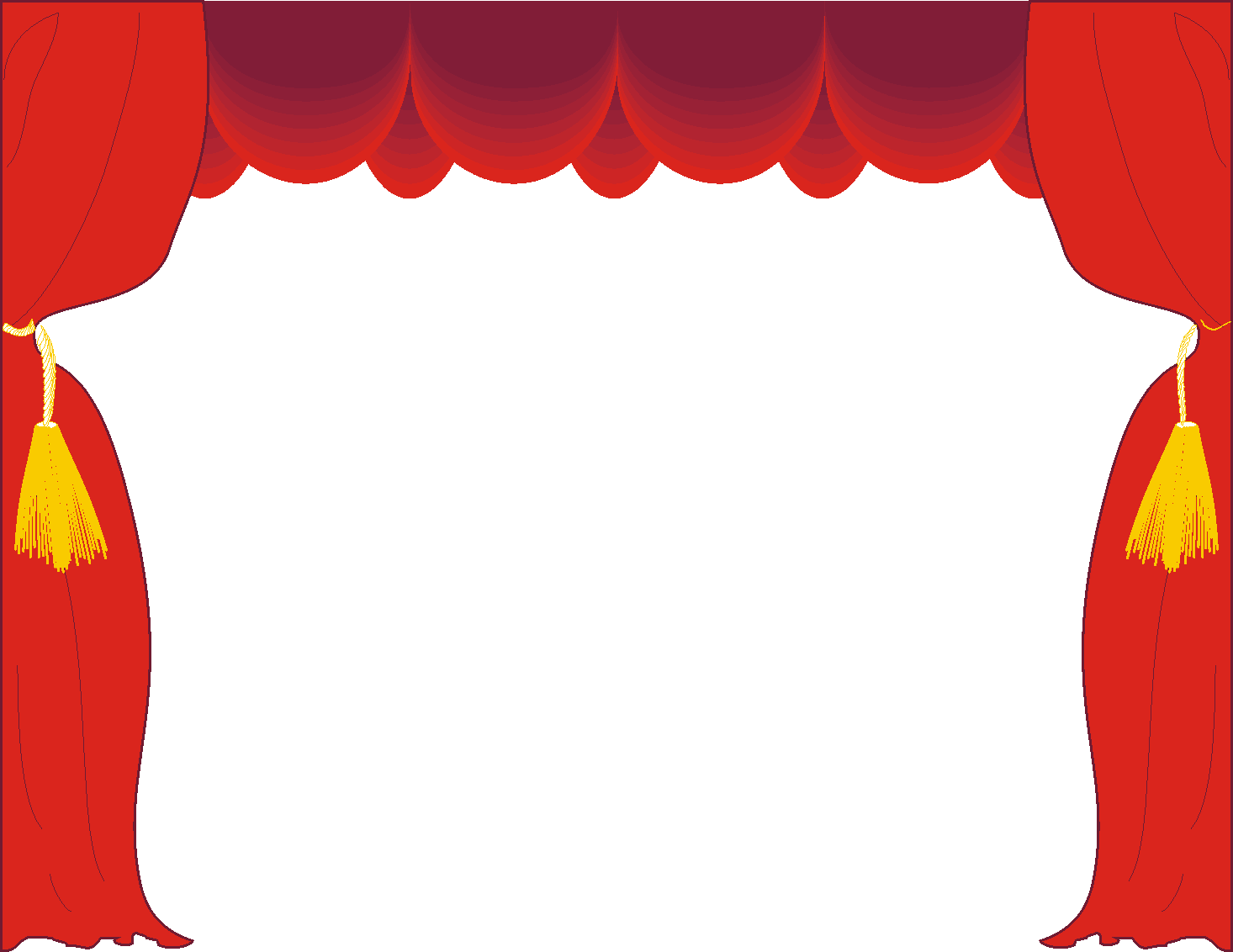 Личностные результаты.
У учеников будут сформированы:
потребность сотрудничества со сверстниками,  доброжелательное отношение к сверстникам, бесконфликтное поведение,  стремление прислушиваться к мнению одноклассников;
целостность взгляда на мир средствами литературных произведений; 
этические чувства, эстетические потребности, ценности и чувства на основе опыта слушания и заучивания произведений художественной литературы;
осознание значимости занятий театральным искусством для личного развития.
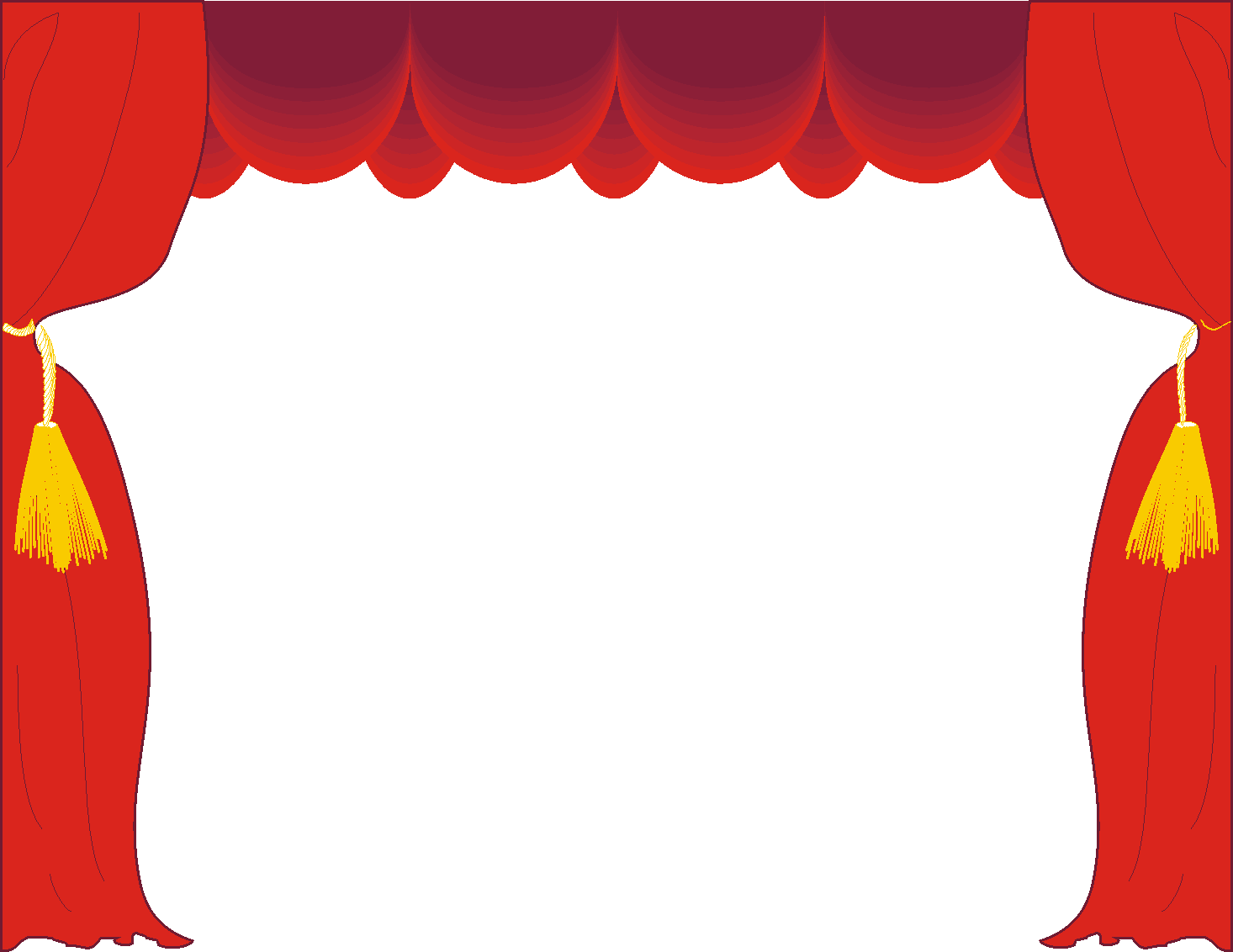 Метапредметные результаты:
    Регулятивные УУД:
Обучающийся научится:
понимать и принимать учебную задачу, сформулированную учителем;
планировать свои действия на отдельных этапах работы над пьесой;
осуществлять контроль, коррекцию и оценку результатов своей деятельности;
анализировать причины успеха/неуспеха, осваивать с помощью учителя позитивные установки типа: «У меня всё получится», «Я ещё многое смогу».
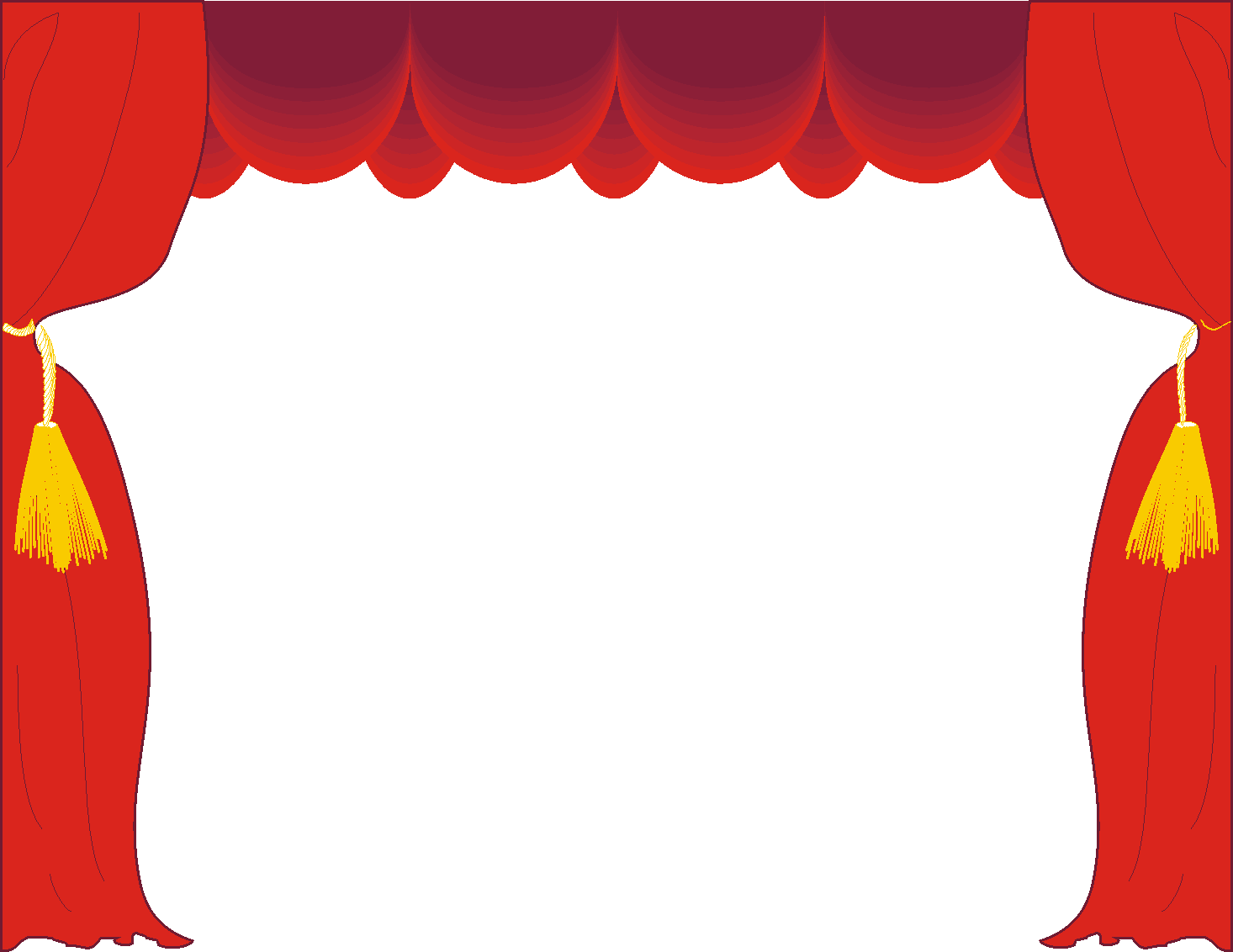 Метапредметные результаты:
    Познавательные УУД:
Обучающийся научится:
пользоваться приёмами анализа и синтеза при чтении и просмотре видеозаписей, проводить сравнение и анализ поведения героя;
понимать и применять полученную информацию при выполнении заданий;
проявлять индивидуальные творческие способности при сочинении рассказов, сказок, этюдов, подборе простейших рифм, чтении по ролям и инсценировании.
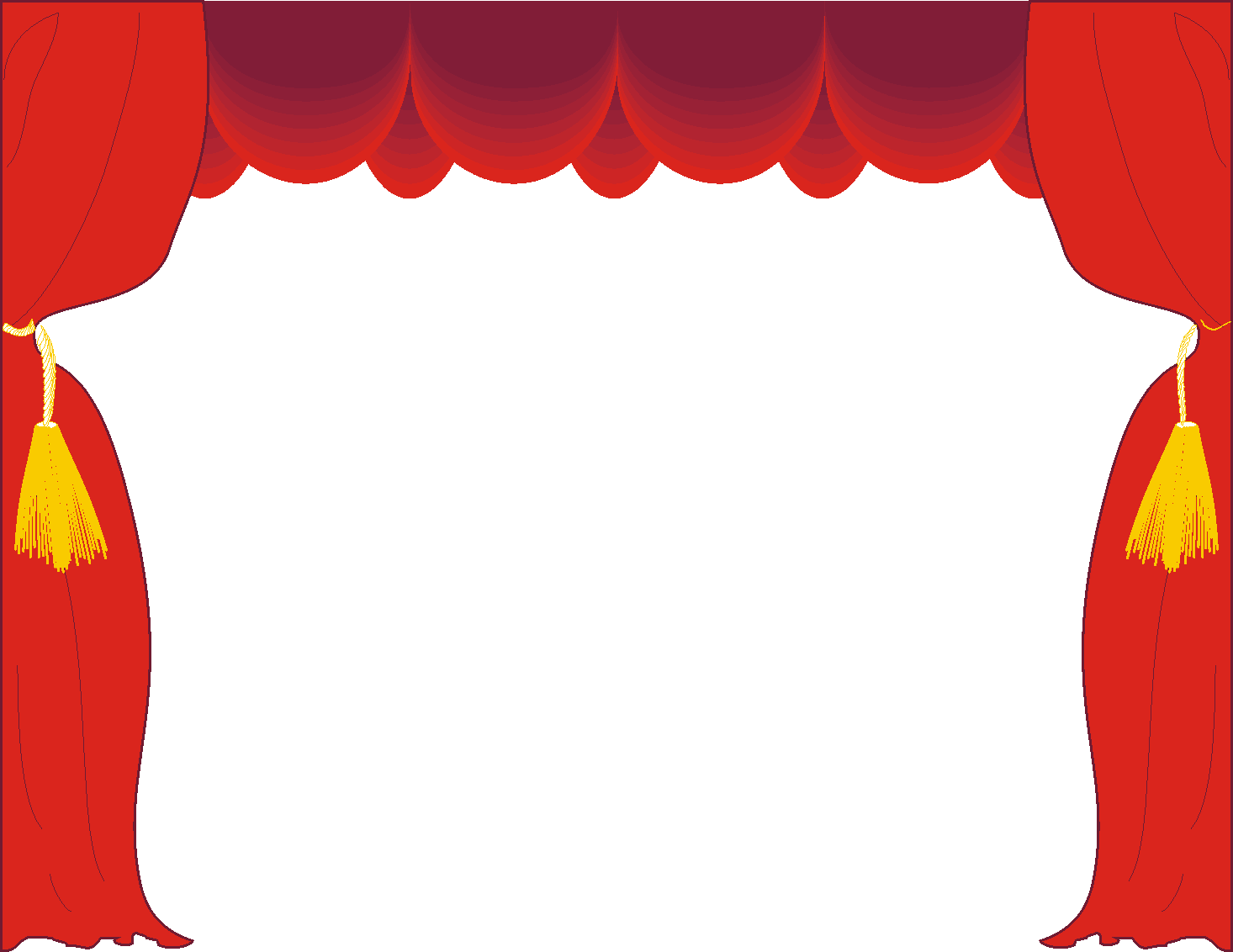 Метапредметные результаты:
    Коммуникативные УУД:
Обучающийся научится:
включаться в диалог, в коллективное обсуждение, проявлять инициативу и активность
работать в группе, учитывать мнения партнёров, отличные от собственных;
обращаться за помощью;
формулировать свои затруднения;
предлагать помощь и сотрудничество; 
слушать собеседника;
договариваться о распределении функций и ролей в совместной деятельности, приходить к общему решению; 
формулировать собственное мнение и позицию;
осуществлять взаимный контроль; 
адекватно оценивать собственное поведение и поведение окружающих.
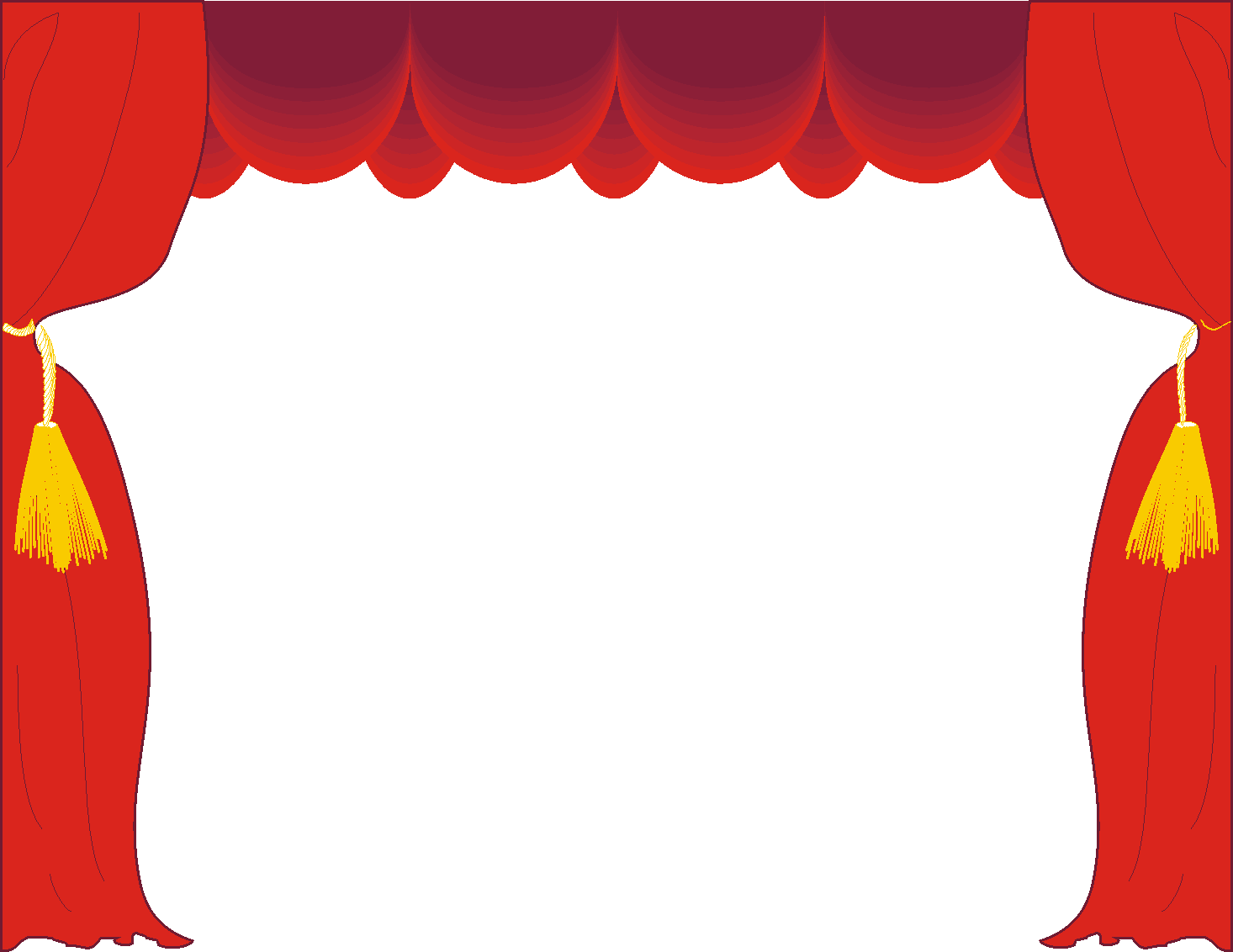 Предметные результаты:
Учащиеся научатся:
читать, соблюдая орфоэпические и интонационные нормы чтения;
выразительному чтению;
различать произведения по жанру;
развивать речевое дыхание и правильную артикуляцию;
видам театрального искусства, основам актёрского мастерства;
сочинять этюды по сказкам;
умению выражать разнообразные эмоциональные состояния (грусть, радость, злоба, удивление, восхищение)
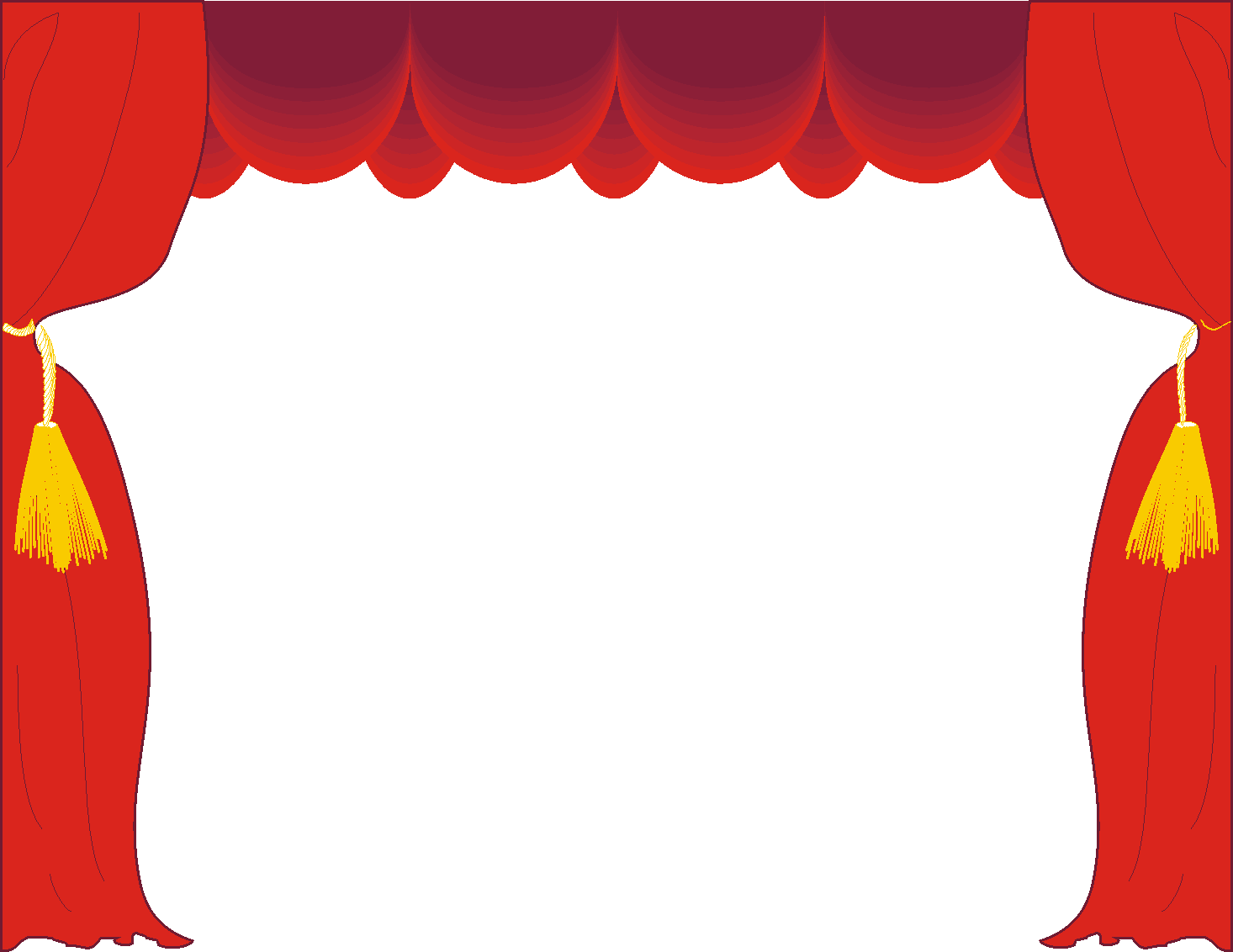 Разделы программы:

«Мы играем –   мы мечтаем!»
Театр. Театральные профессии
Основы актёрского мастерства 
Просмотр спектаклей в театрах 
    города, экскурсия   в театр 
Наш театр
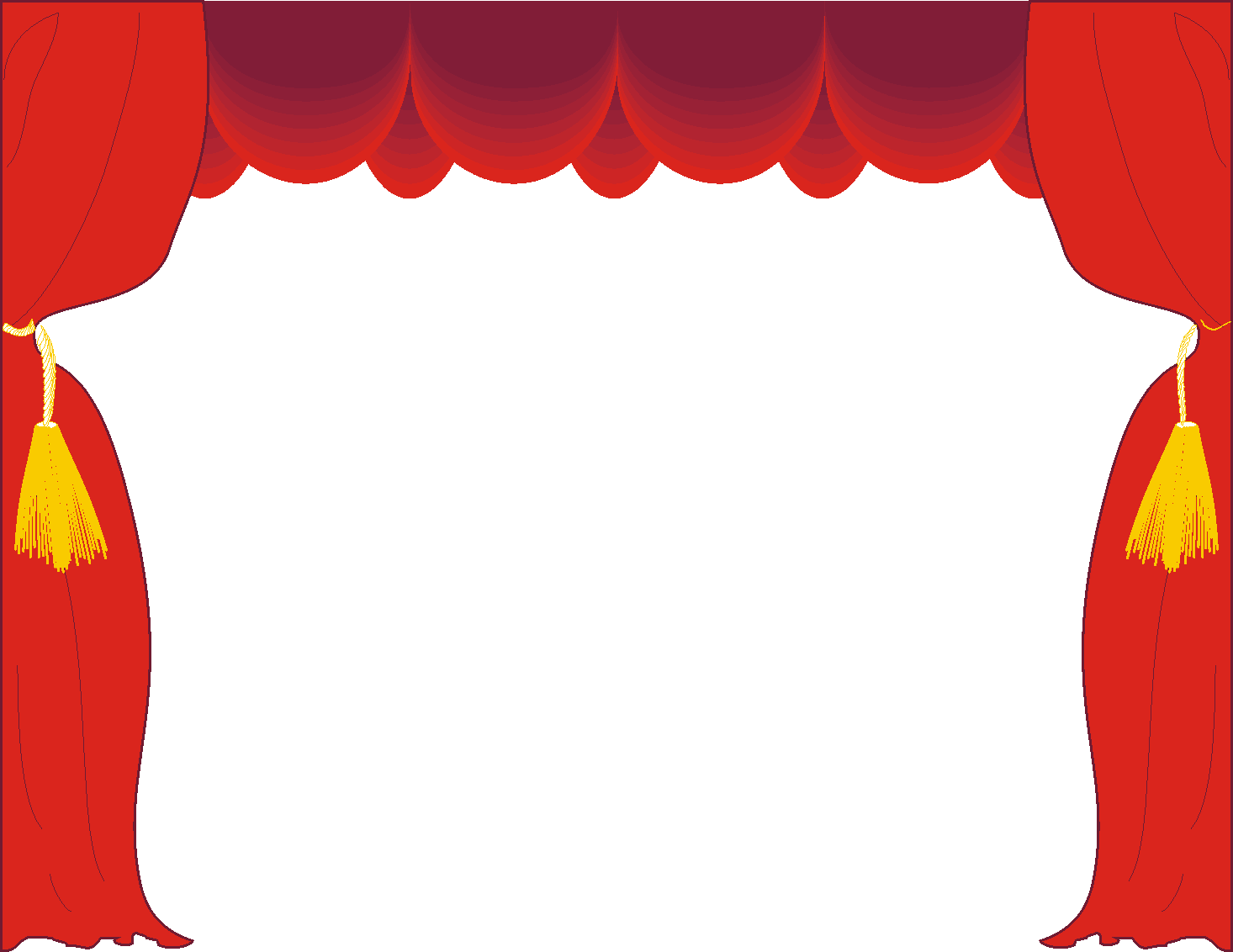 Структура каждого занятия включает игры на развитие внимания и воображения:


Картинки из спичек
Нарисую у тебя на спине…
Рисунки на заборе
Цирковая афиша 
Роботы
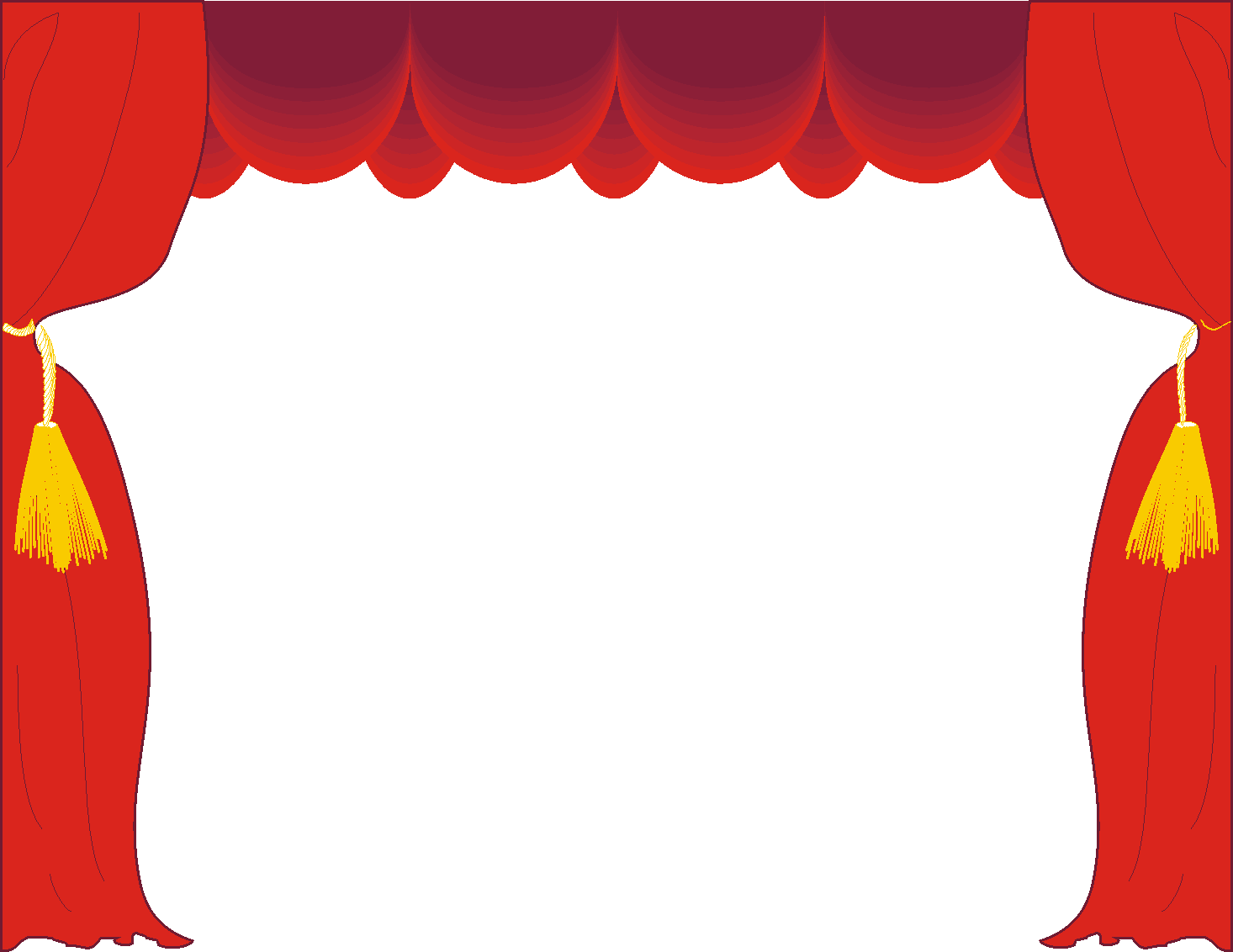 Игры на развитие речи: дикции, артикуляции, дыхания
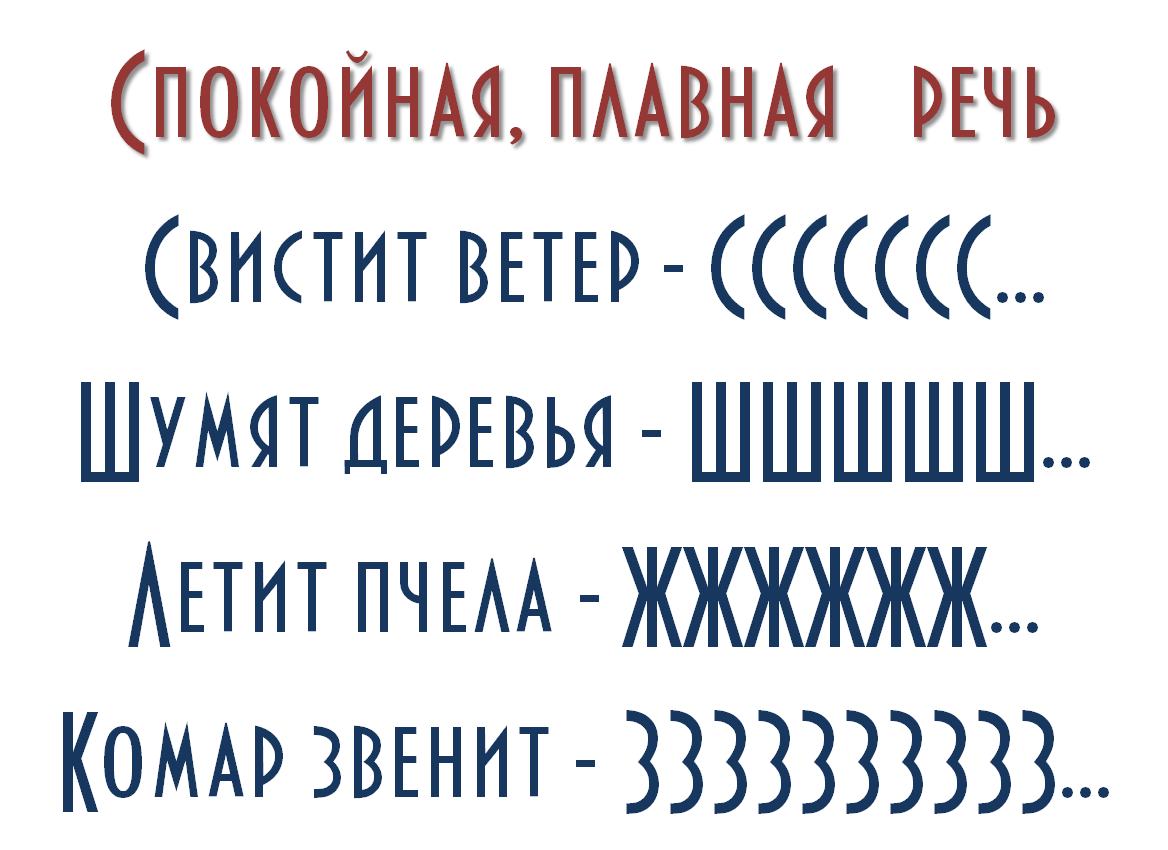 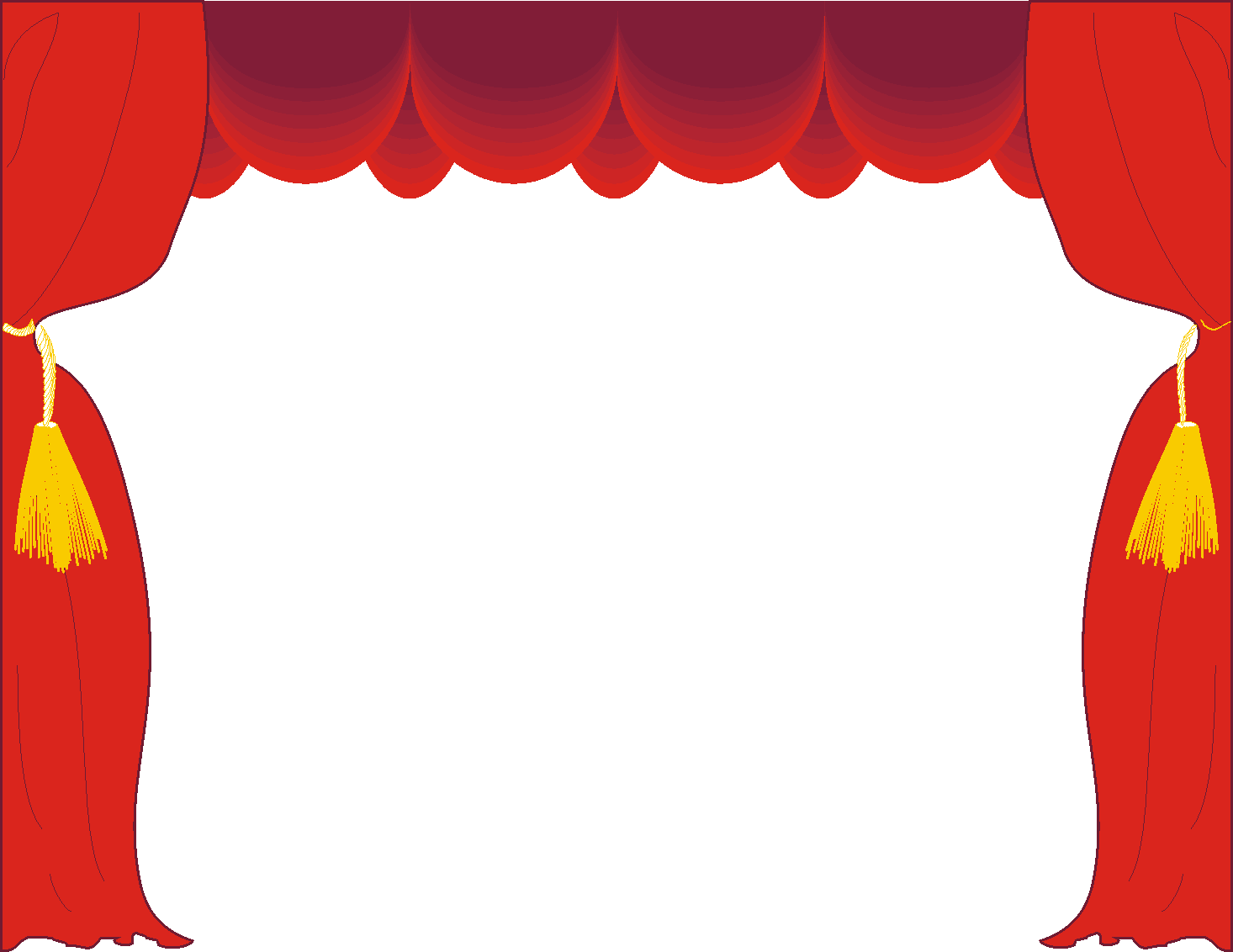 Игры на развитие речи: дикции, артикуляции, дыхания
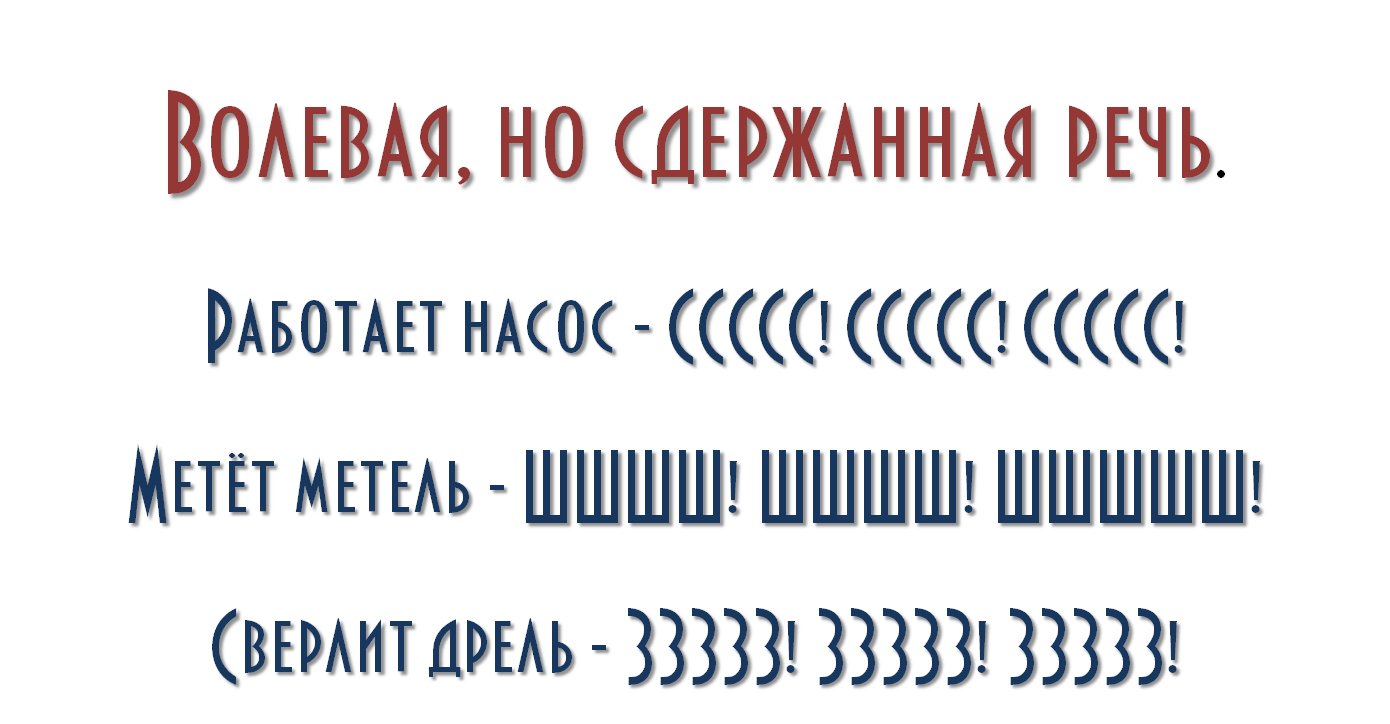 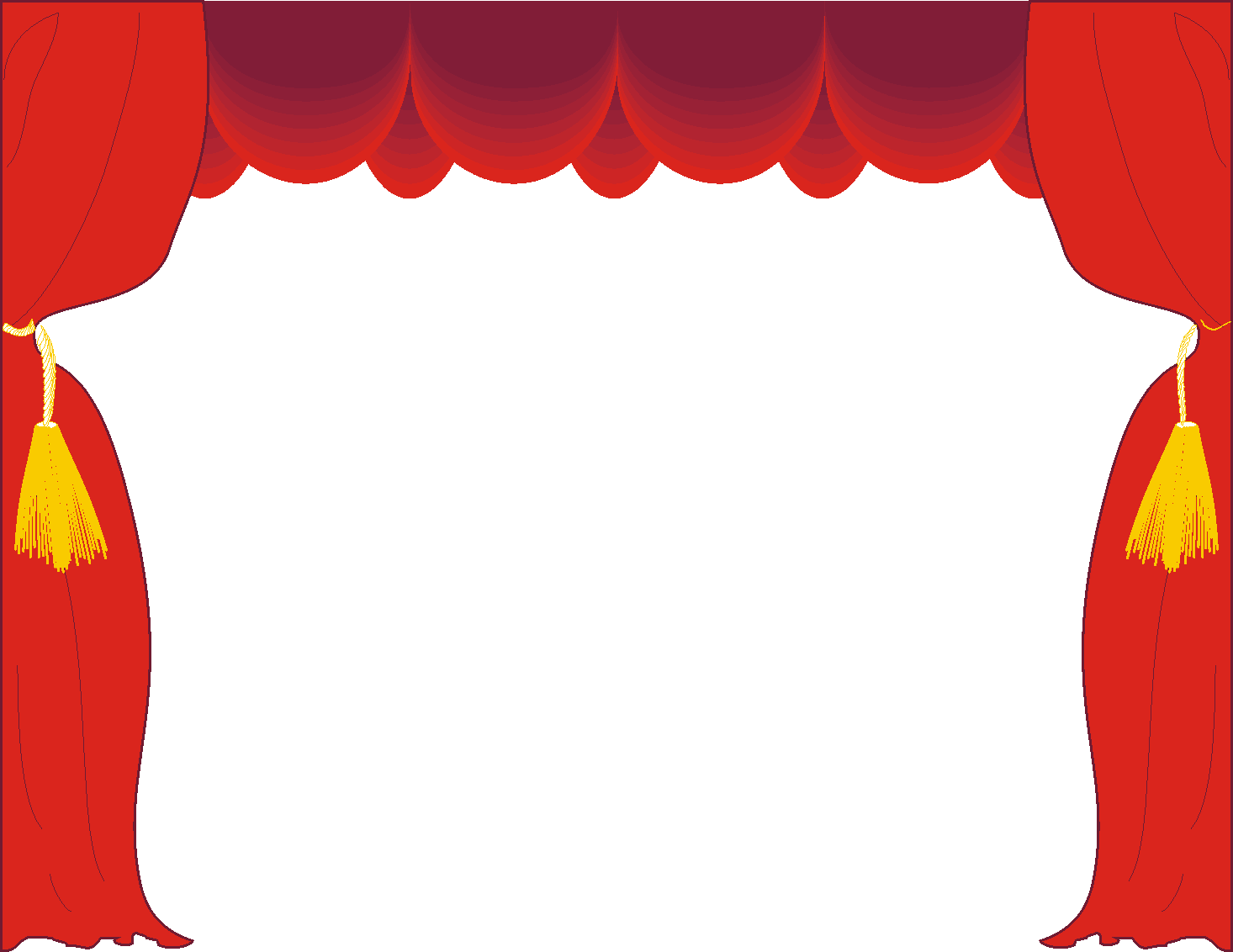 Игры на развитие речи: дикции, артикуляции, дыхания
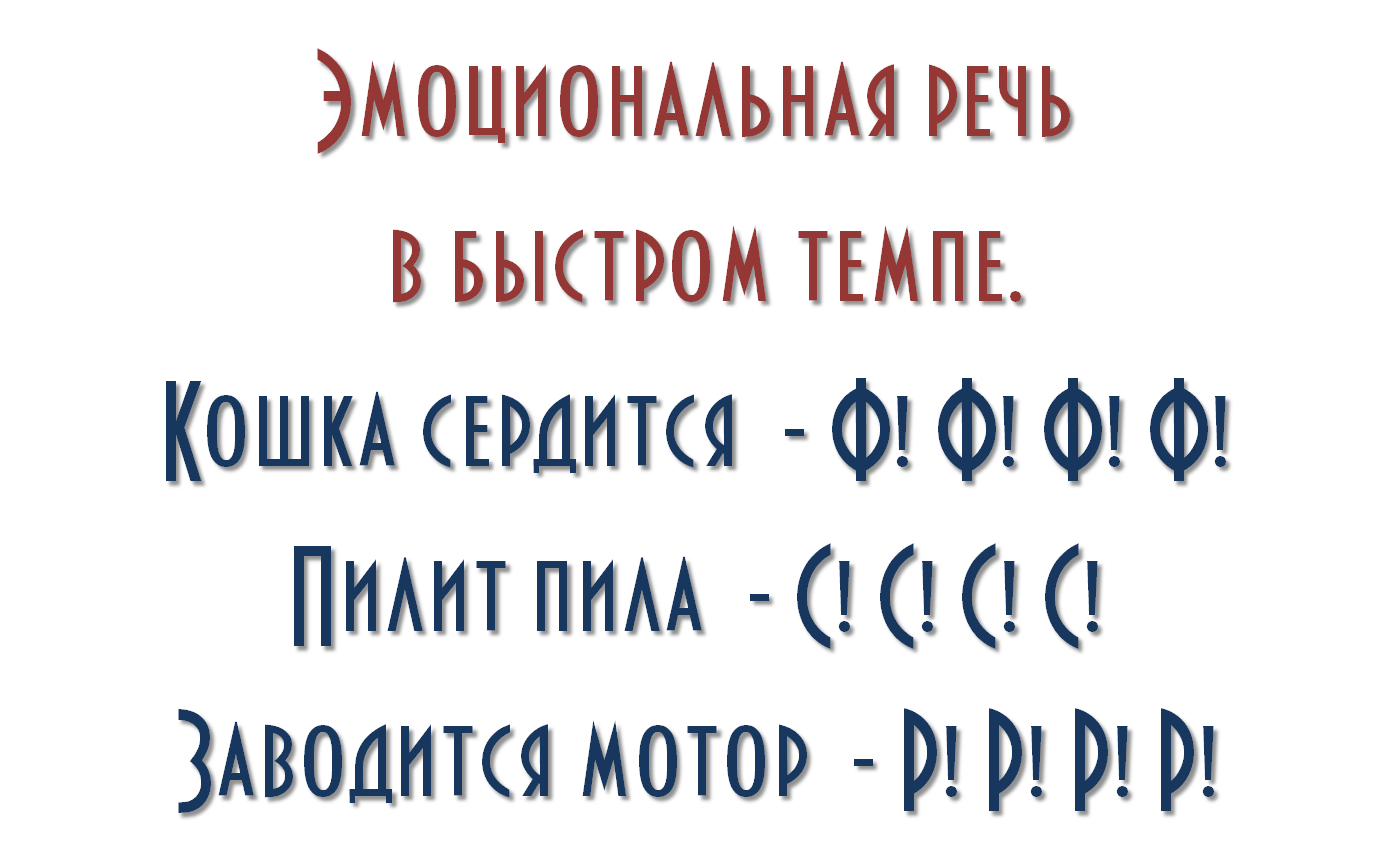 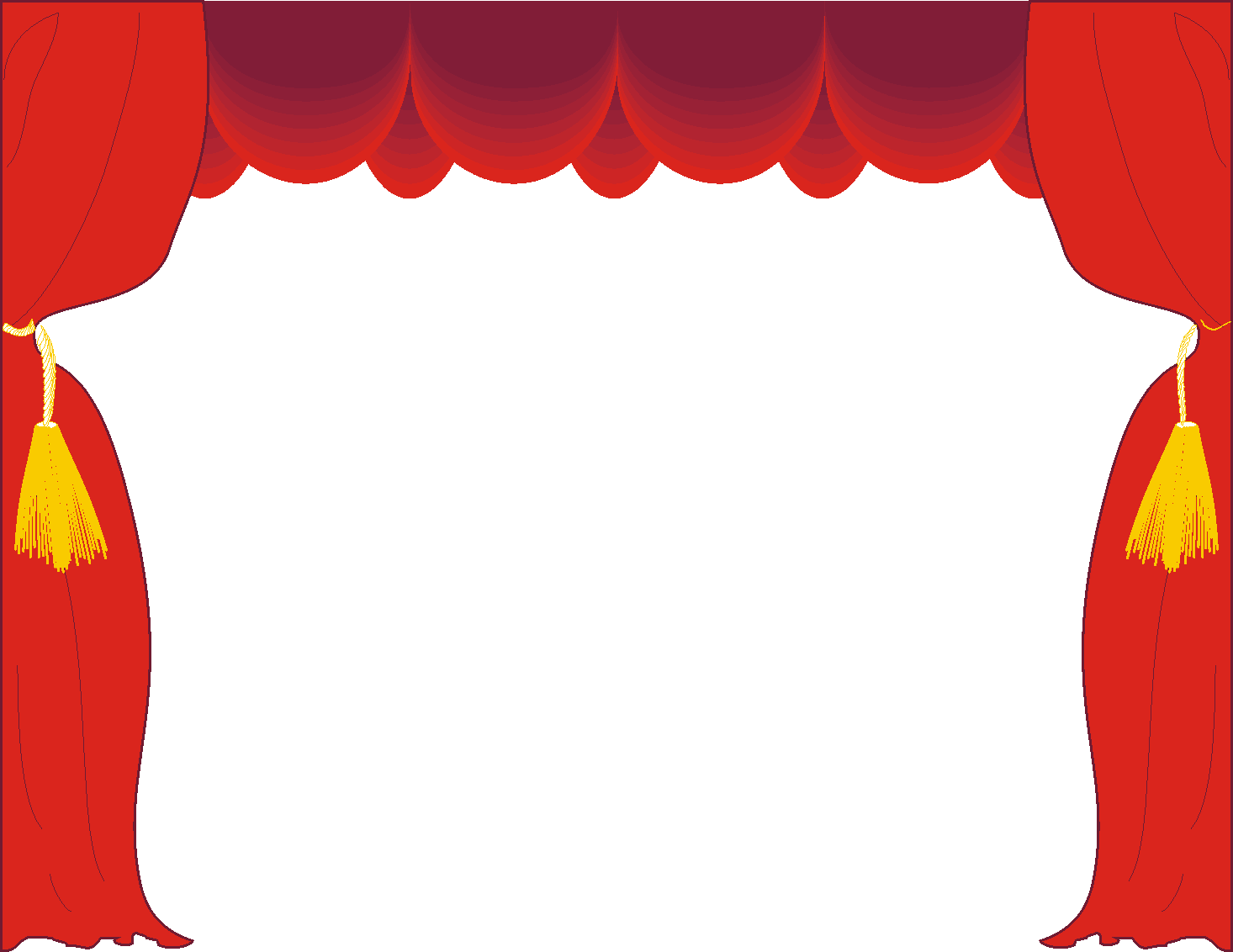 Игры на развитие речи: дикции, артикуляции, дыхания
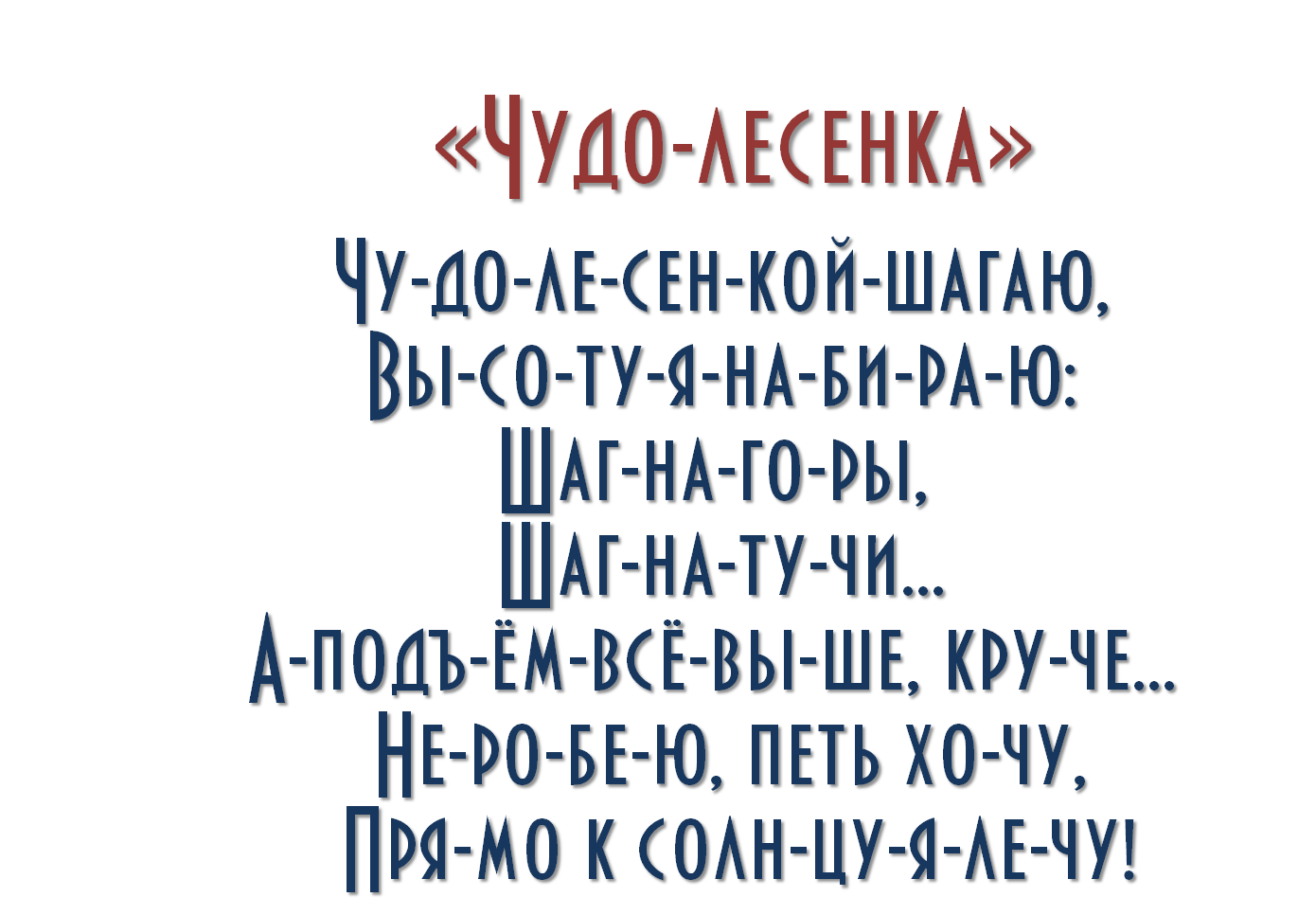 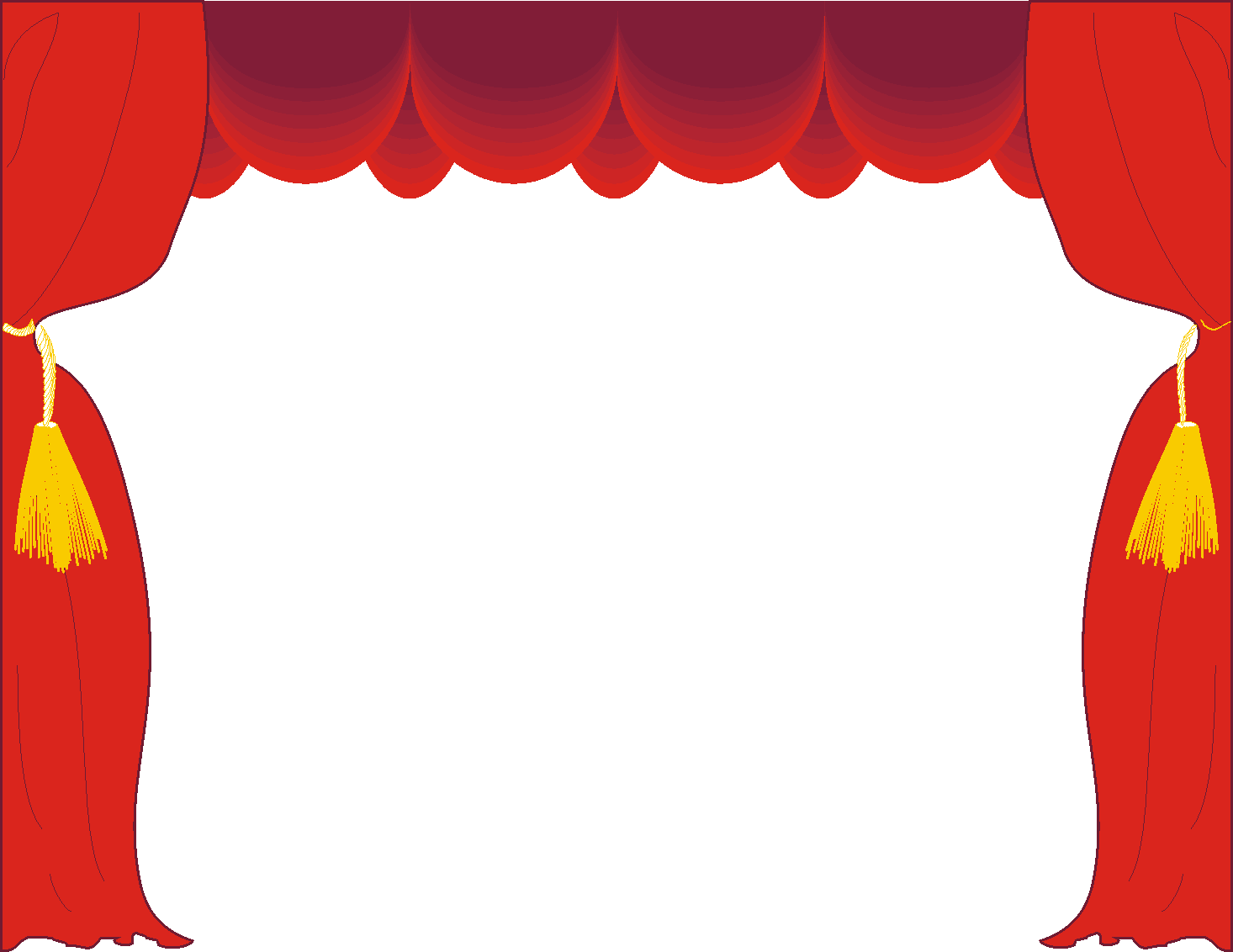 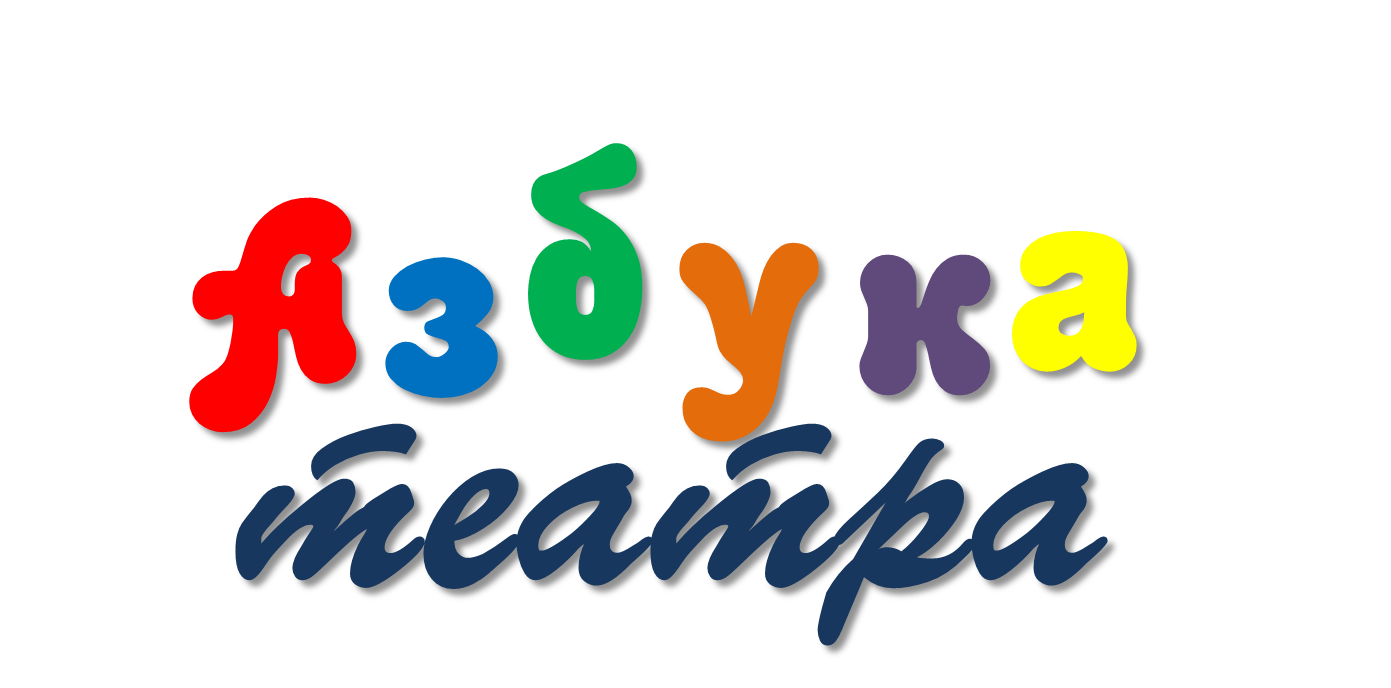 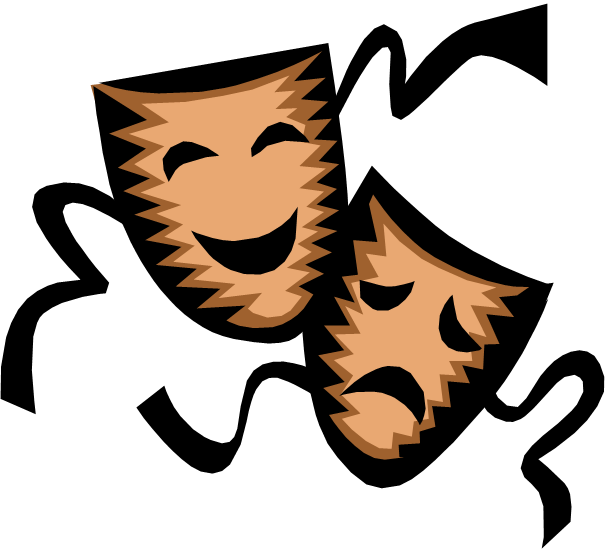 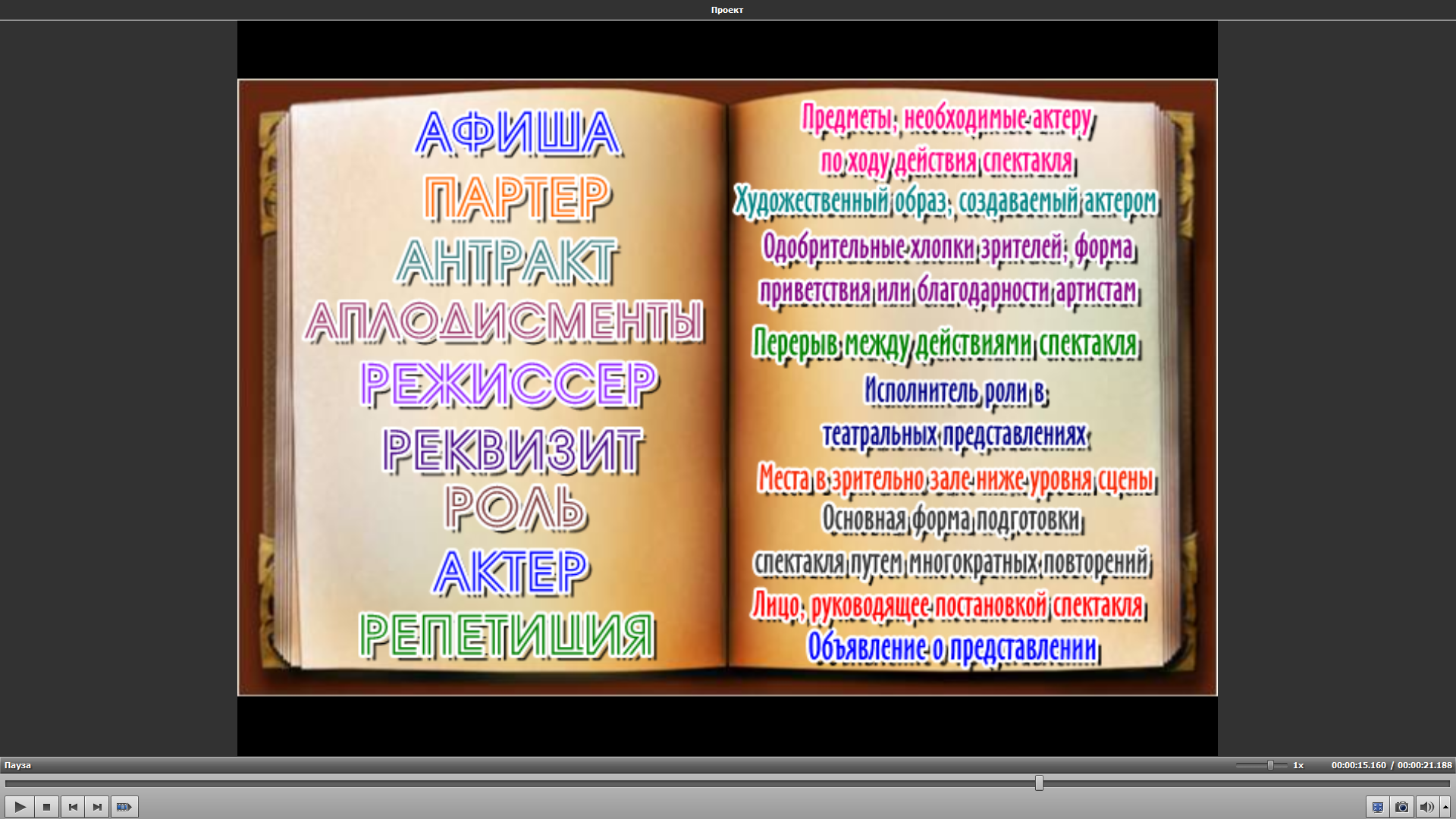 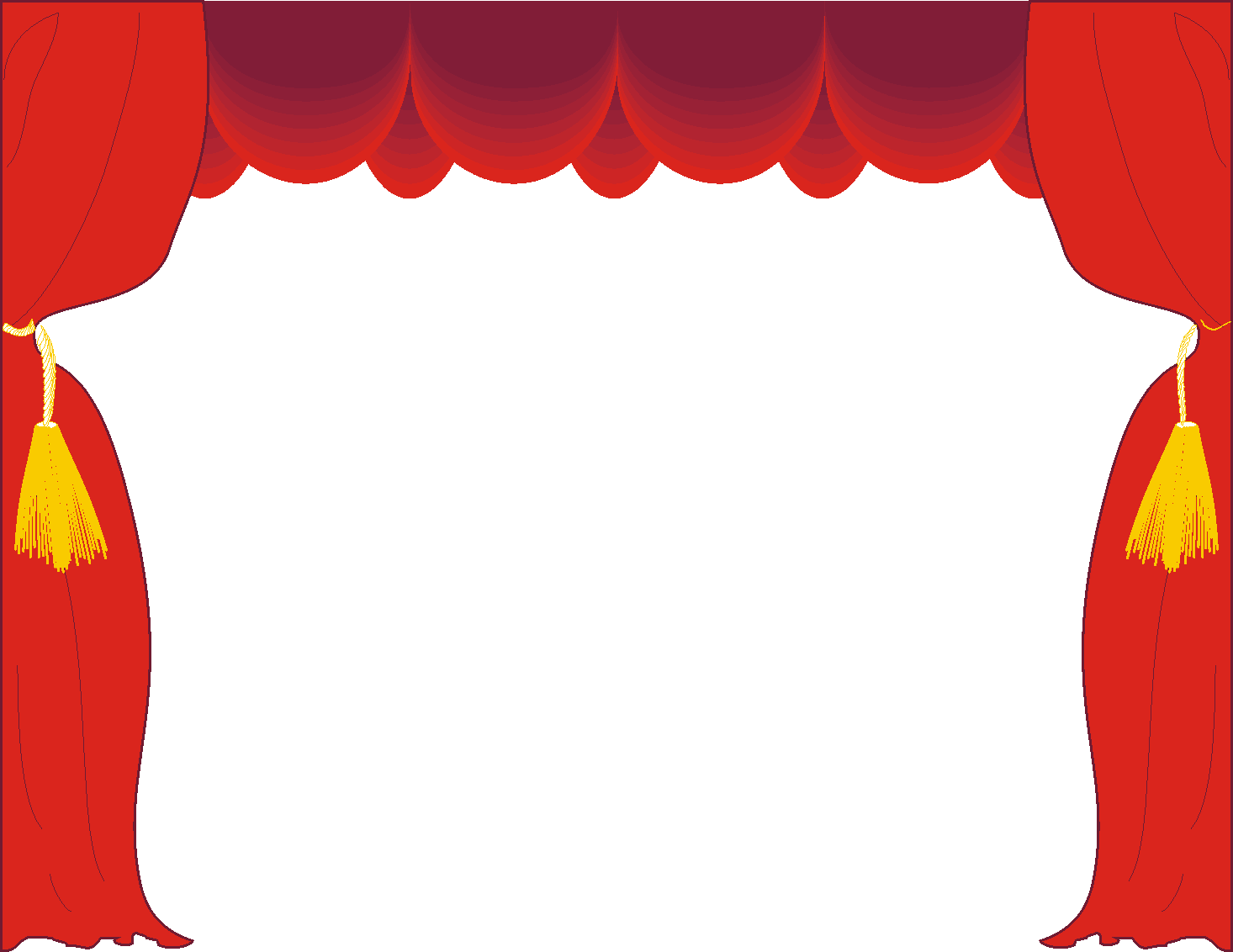 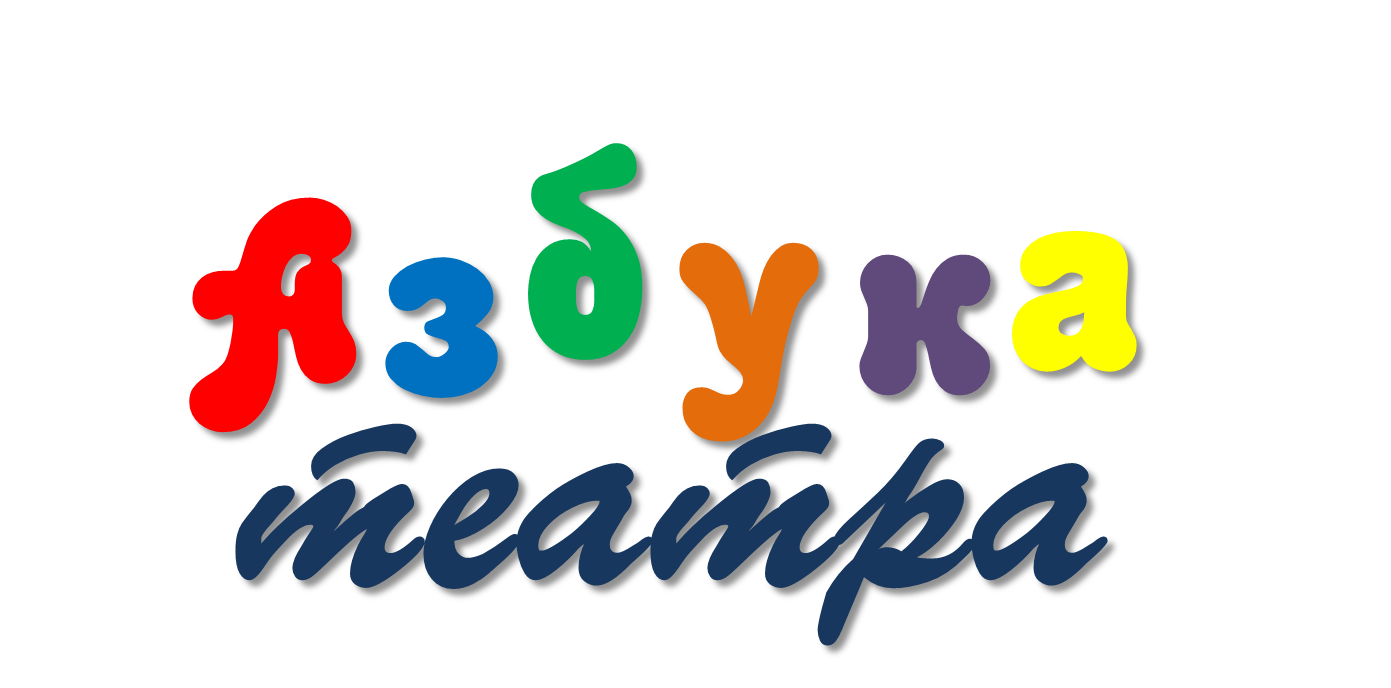 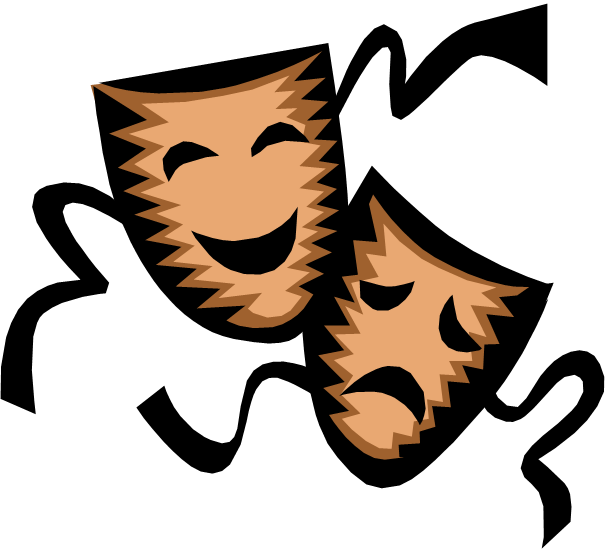 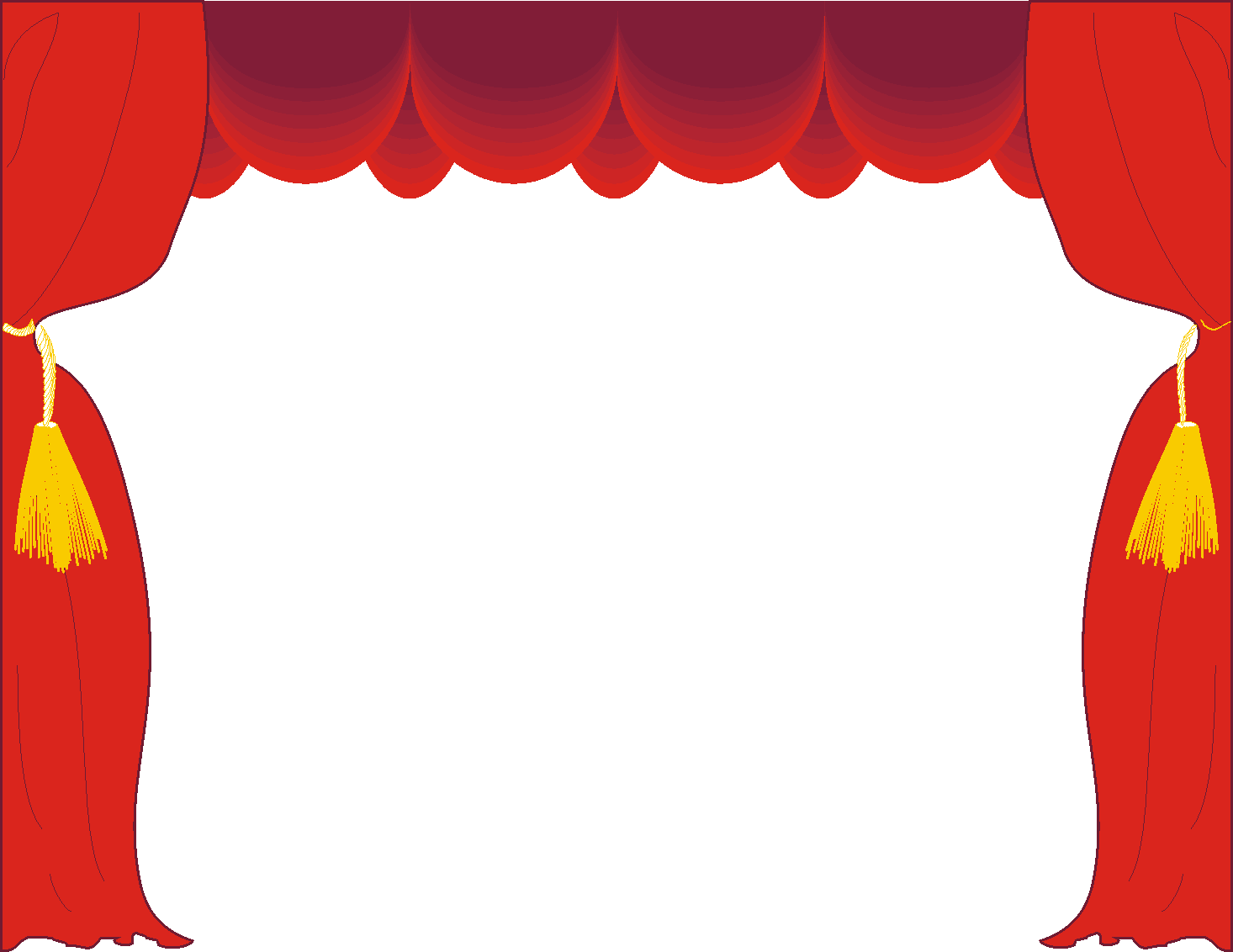 Посещение театра
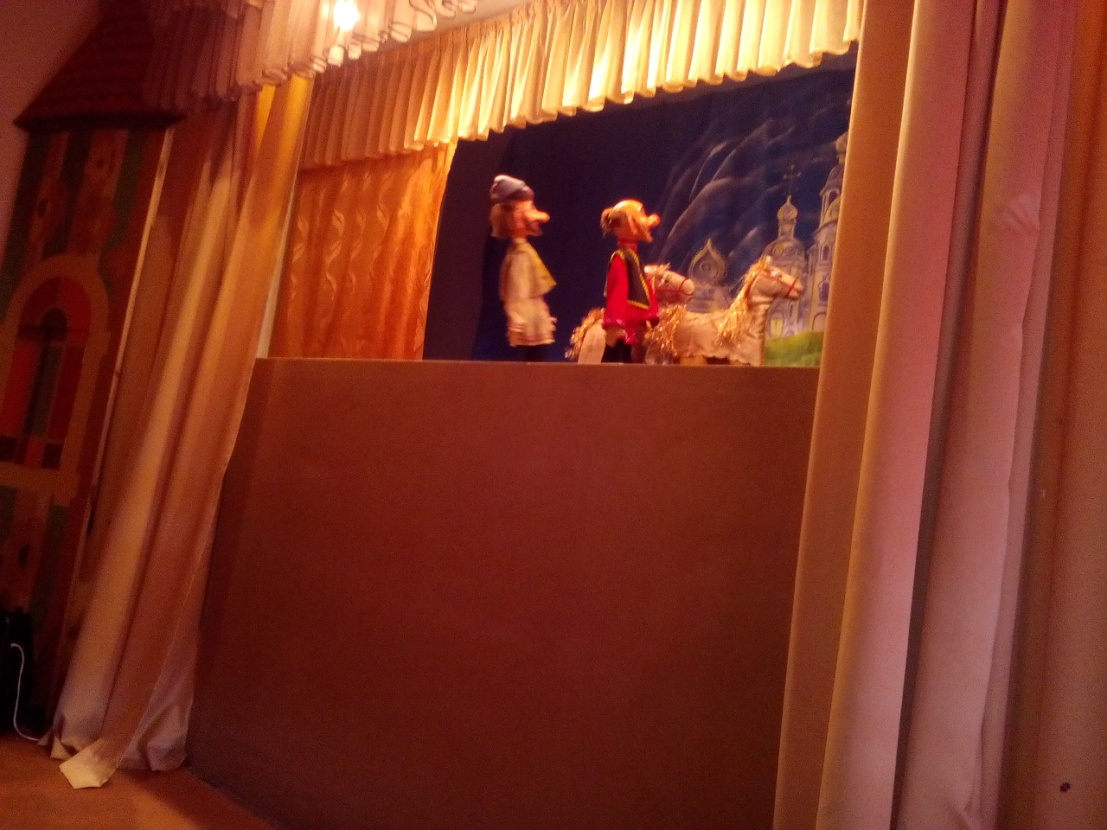 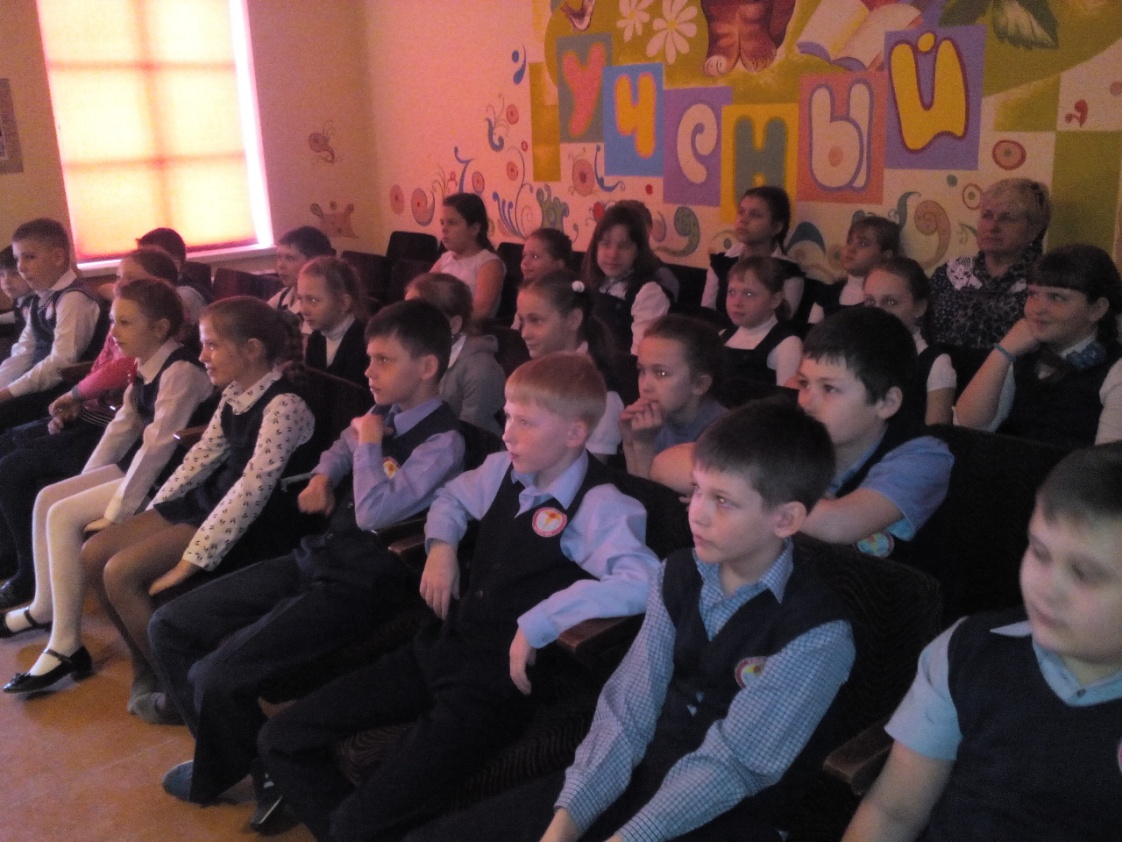 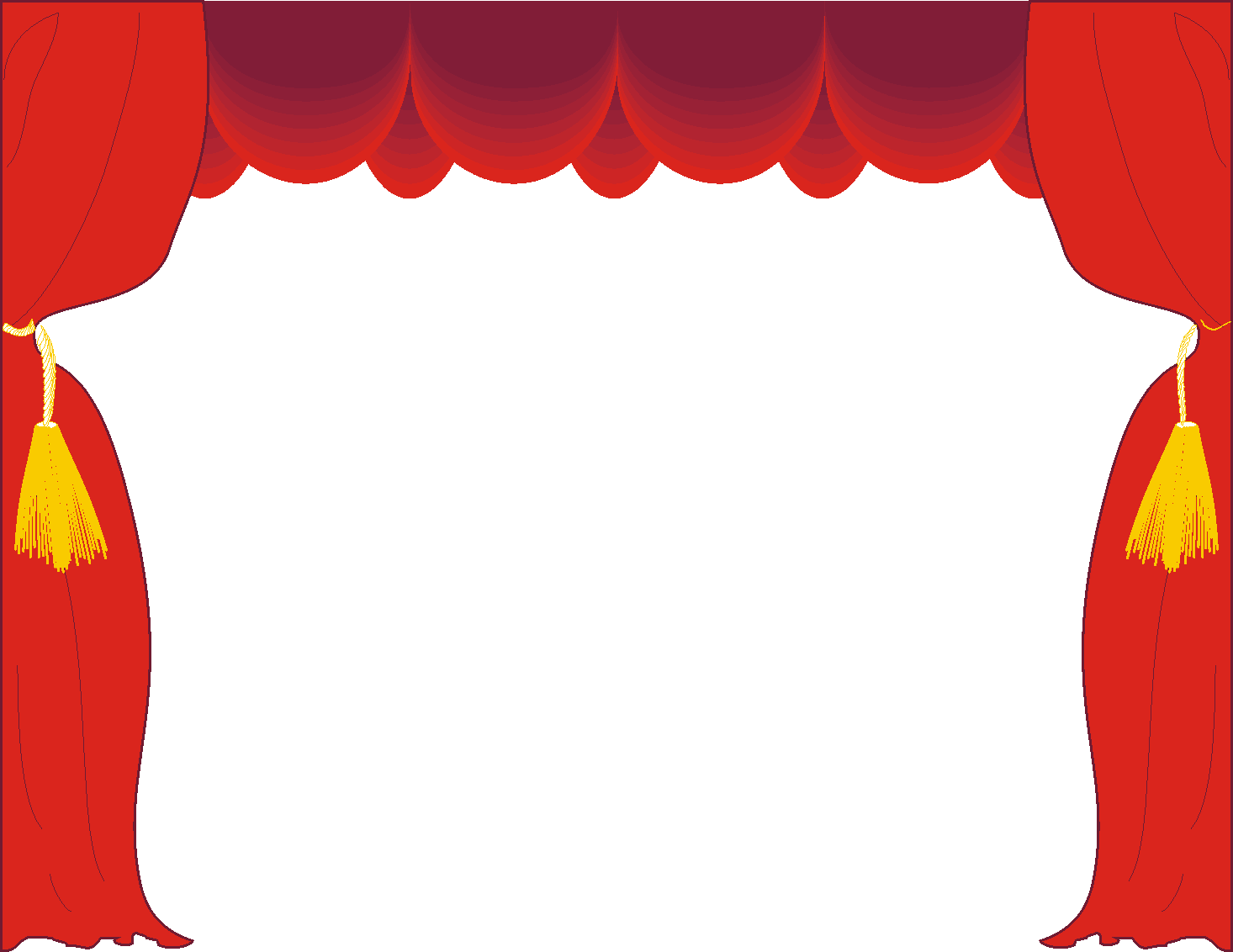 Неделя детской книги
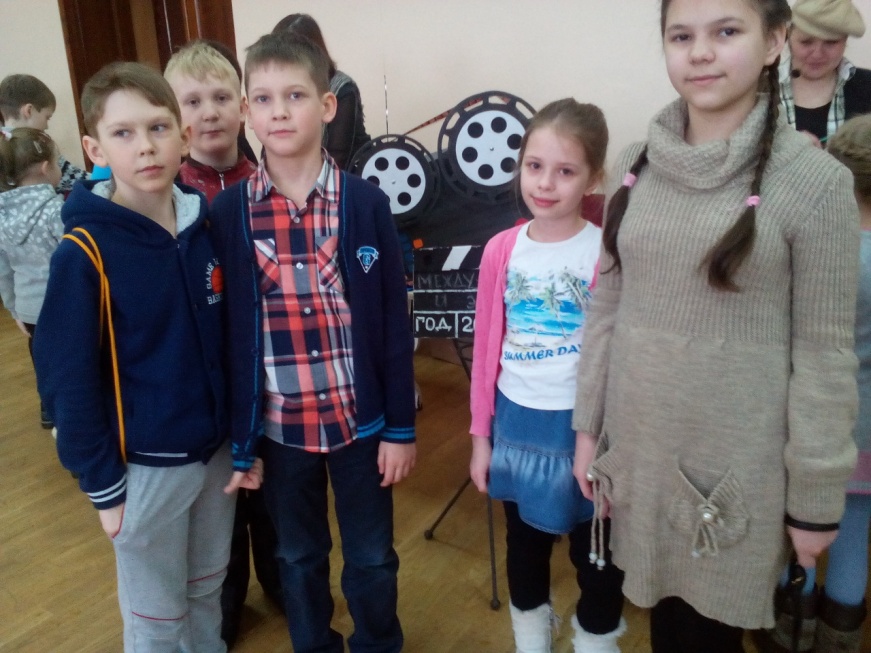 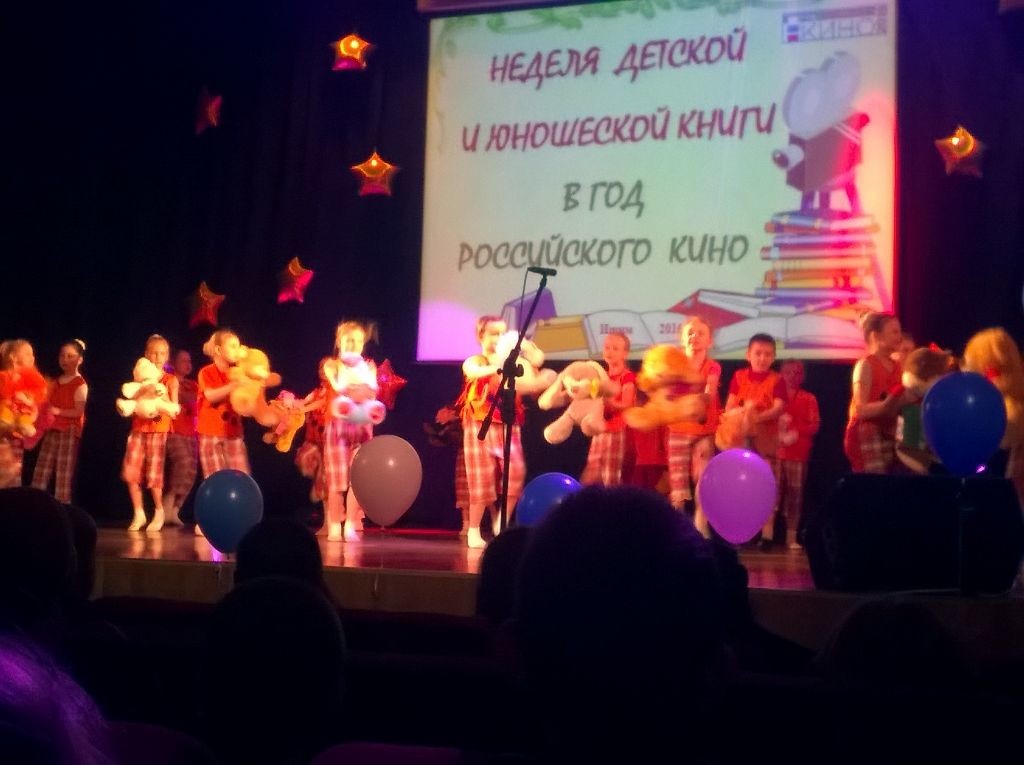 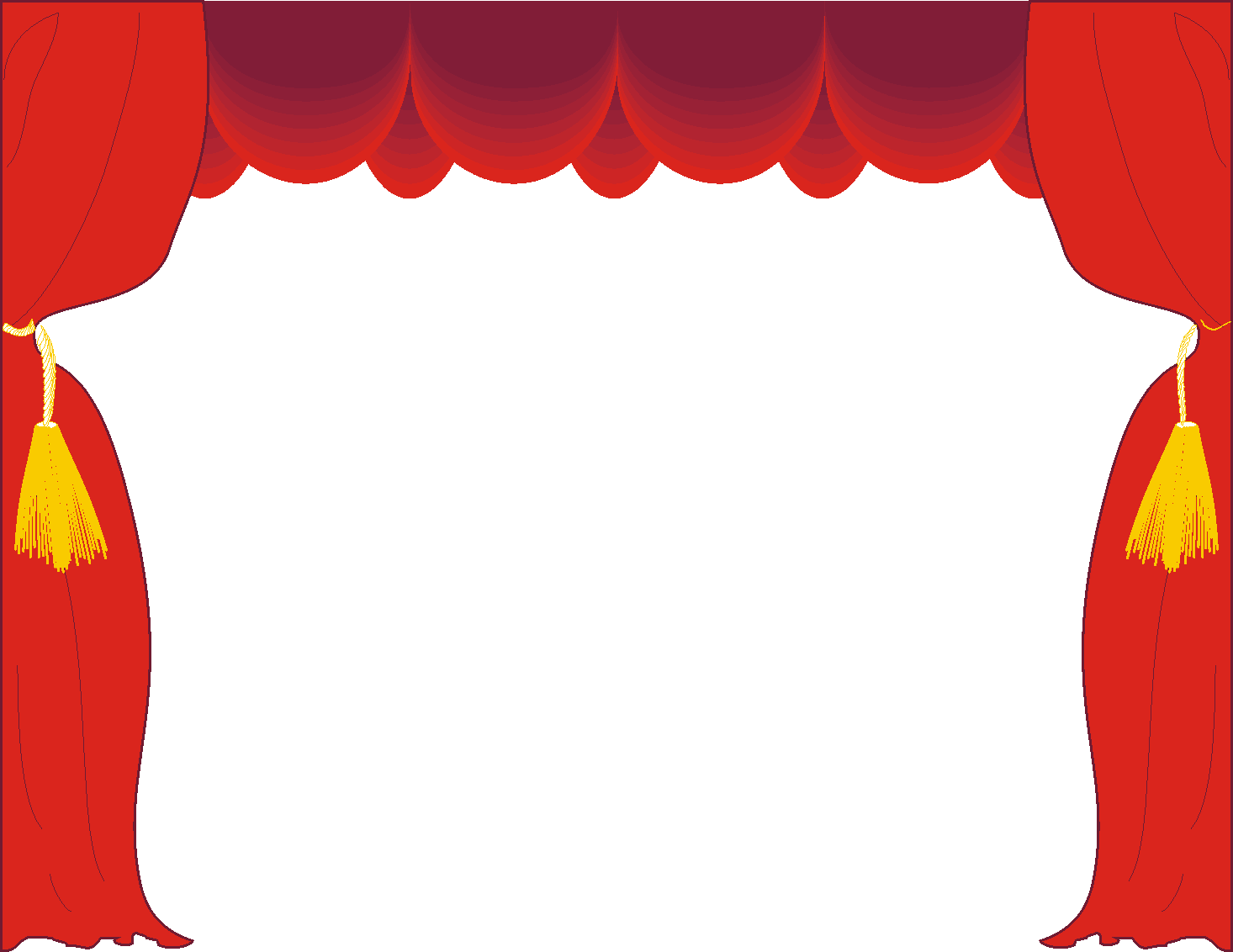 Театр своими руками
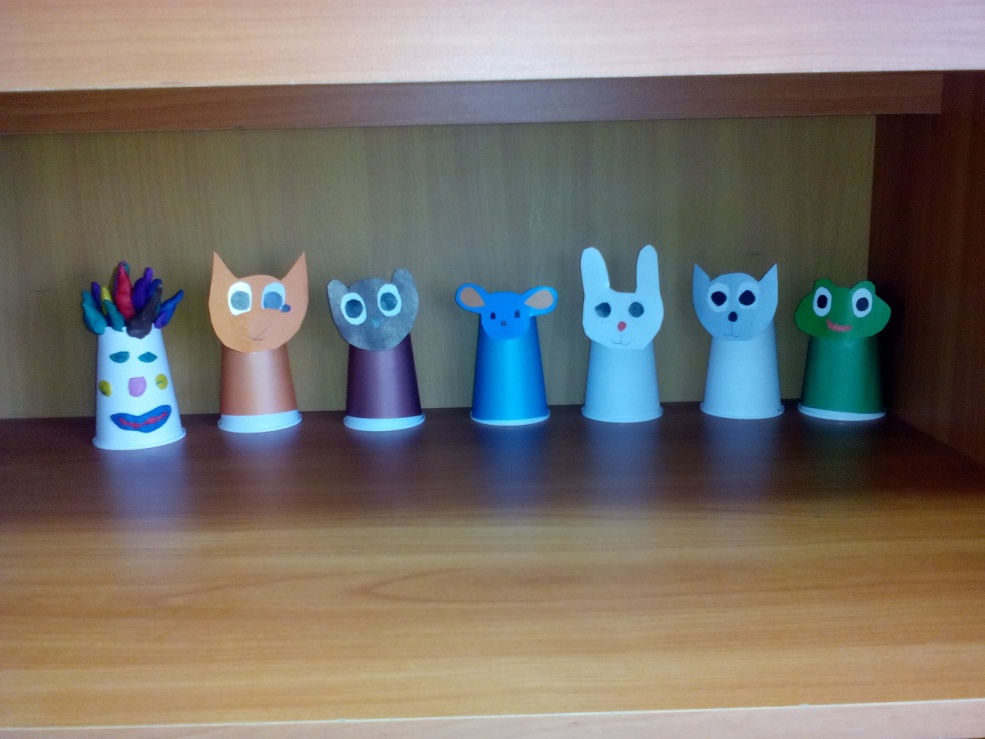 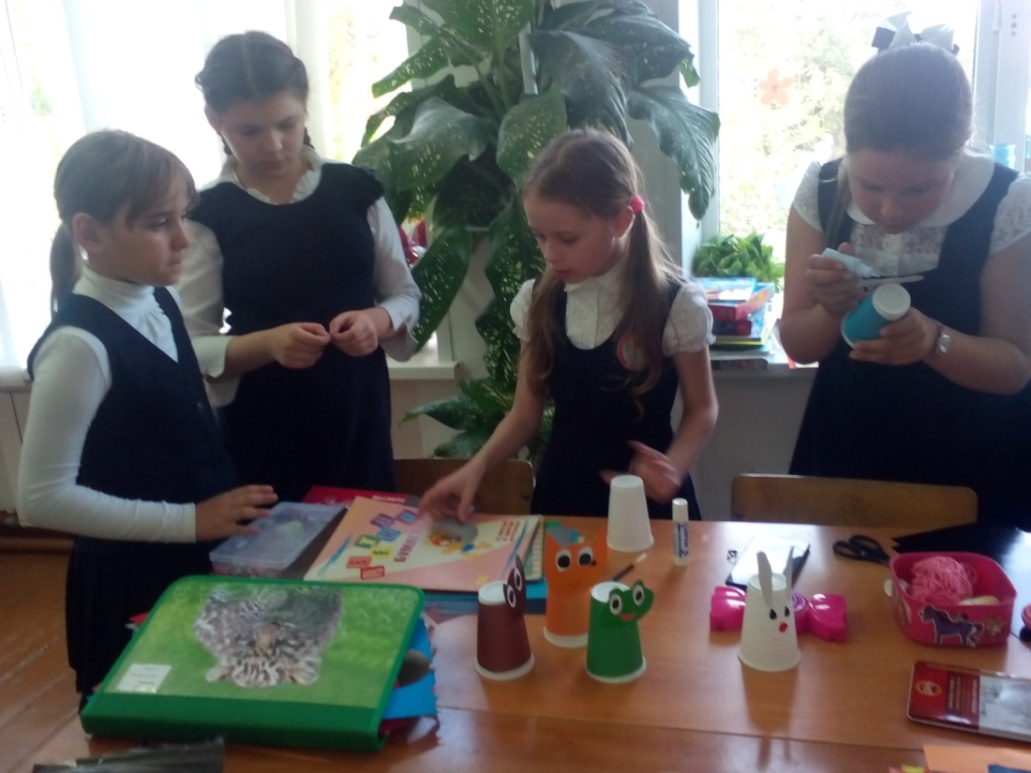 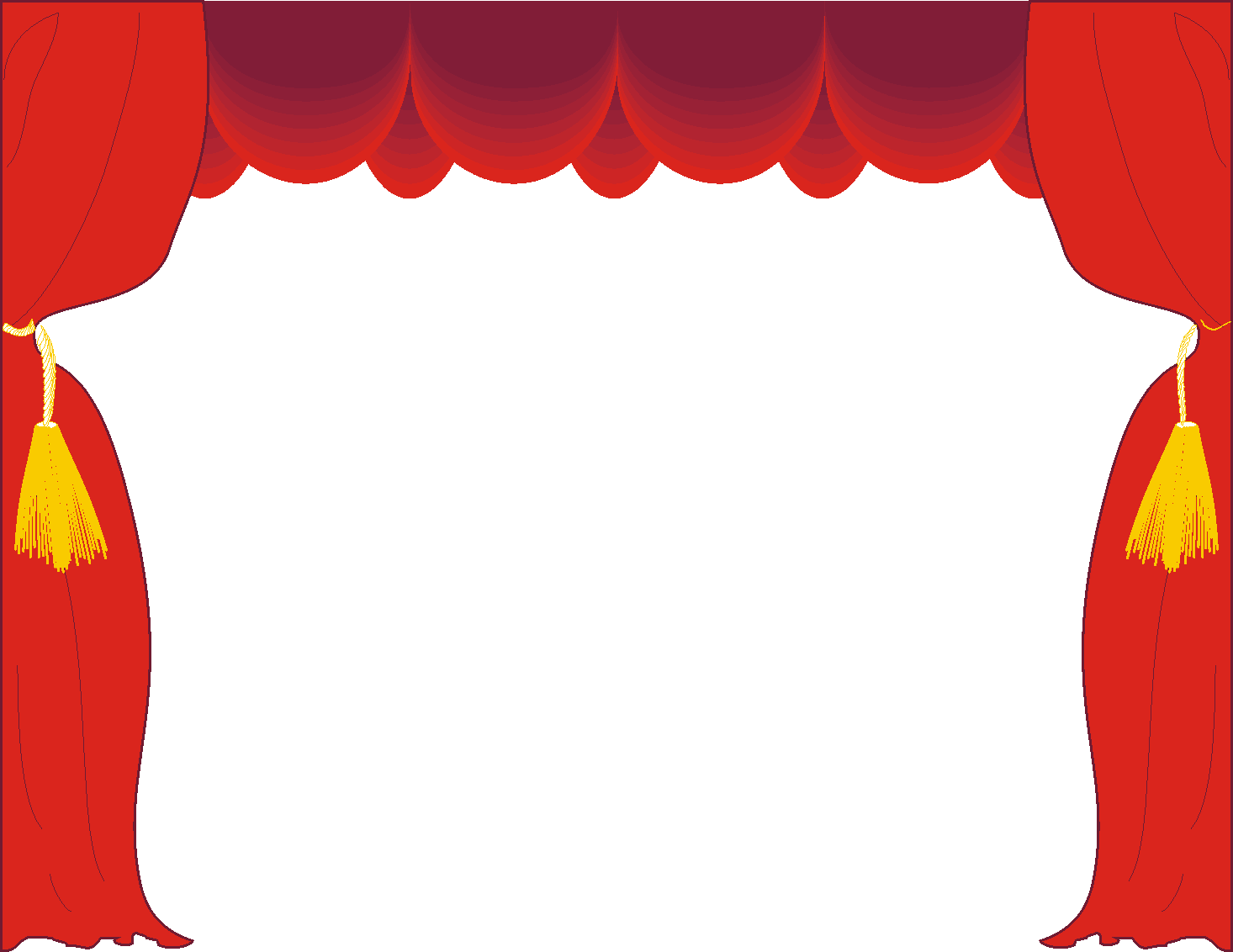 Театр своими руками
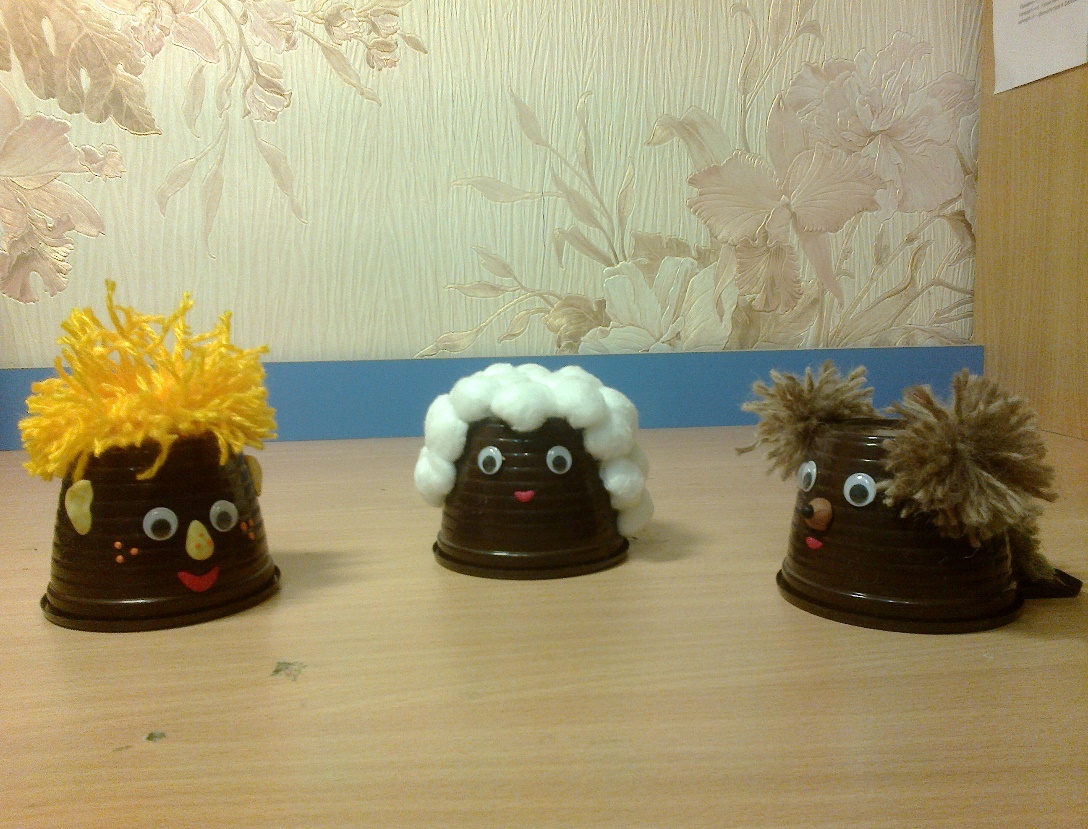 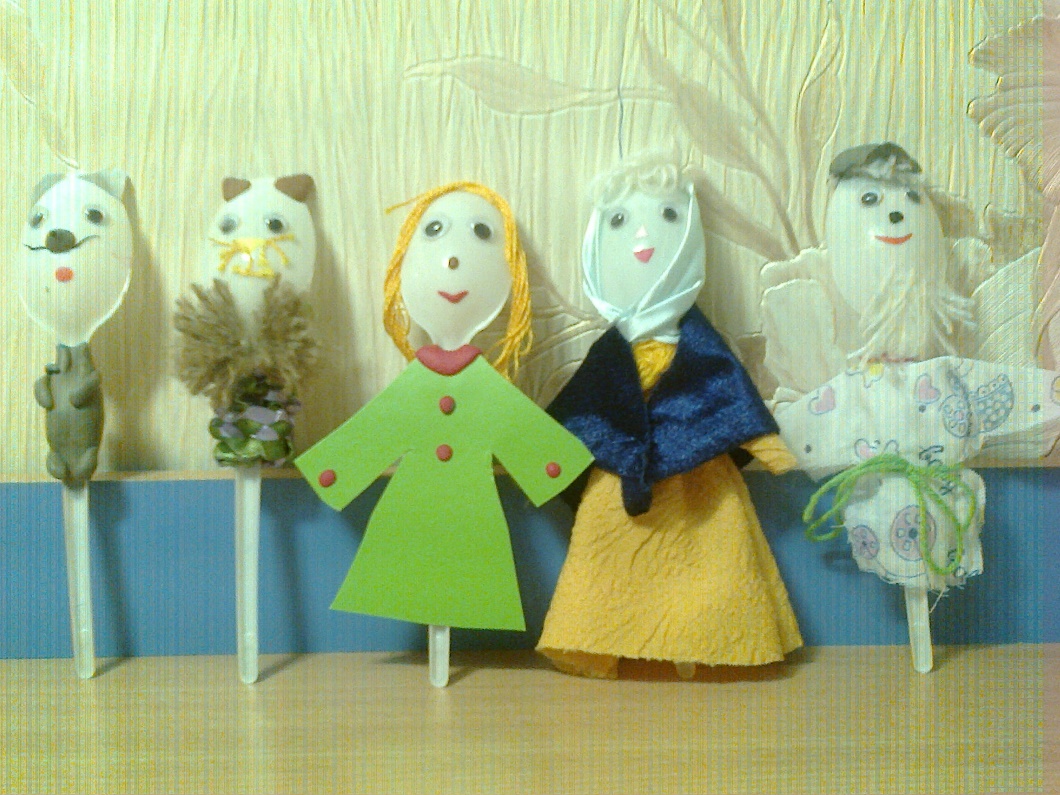 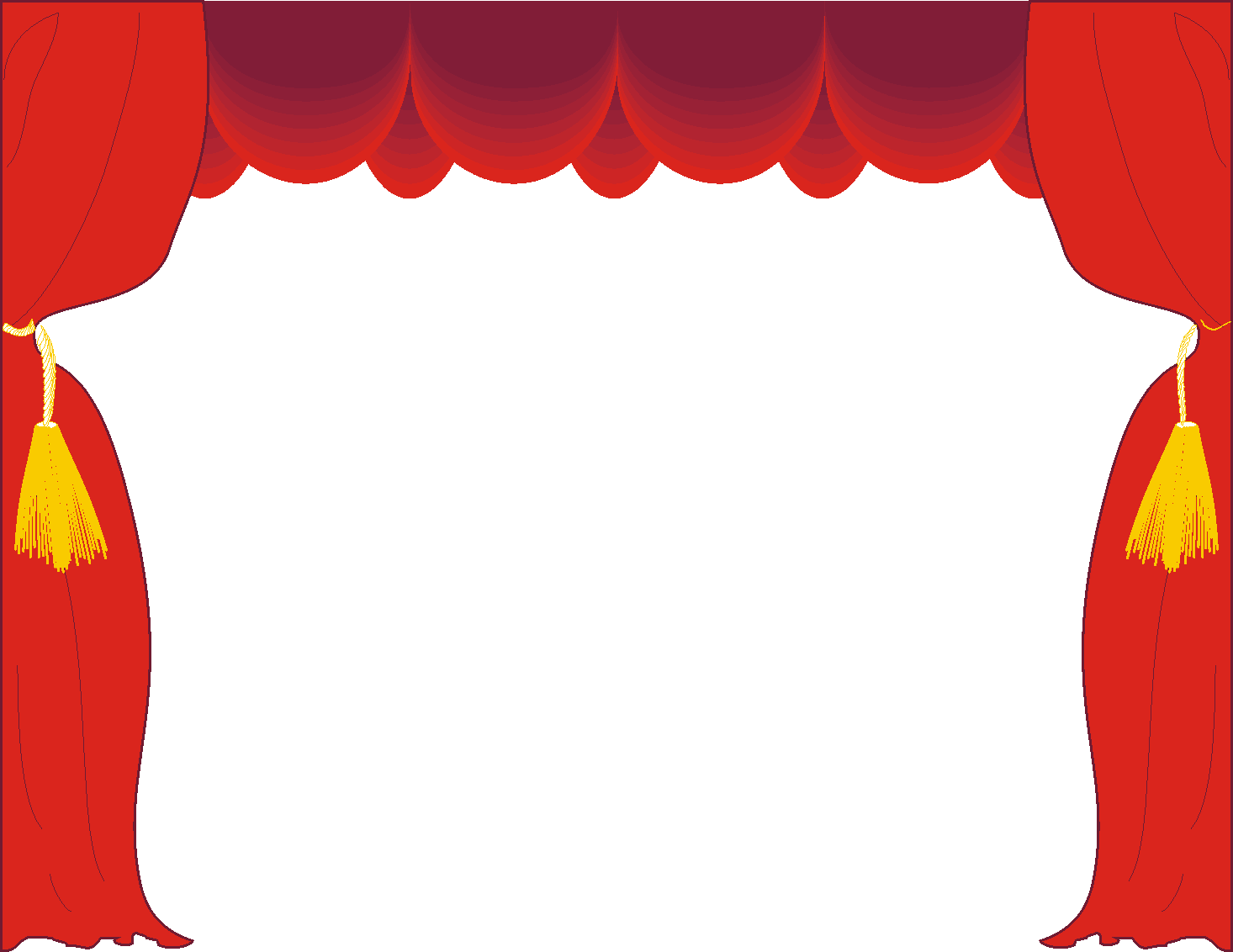 Советы здоровья
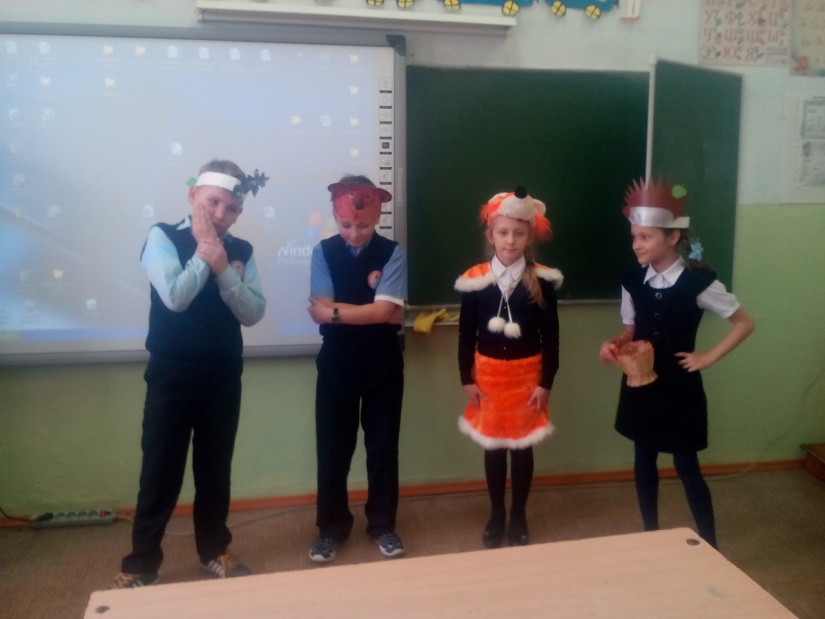 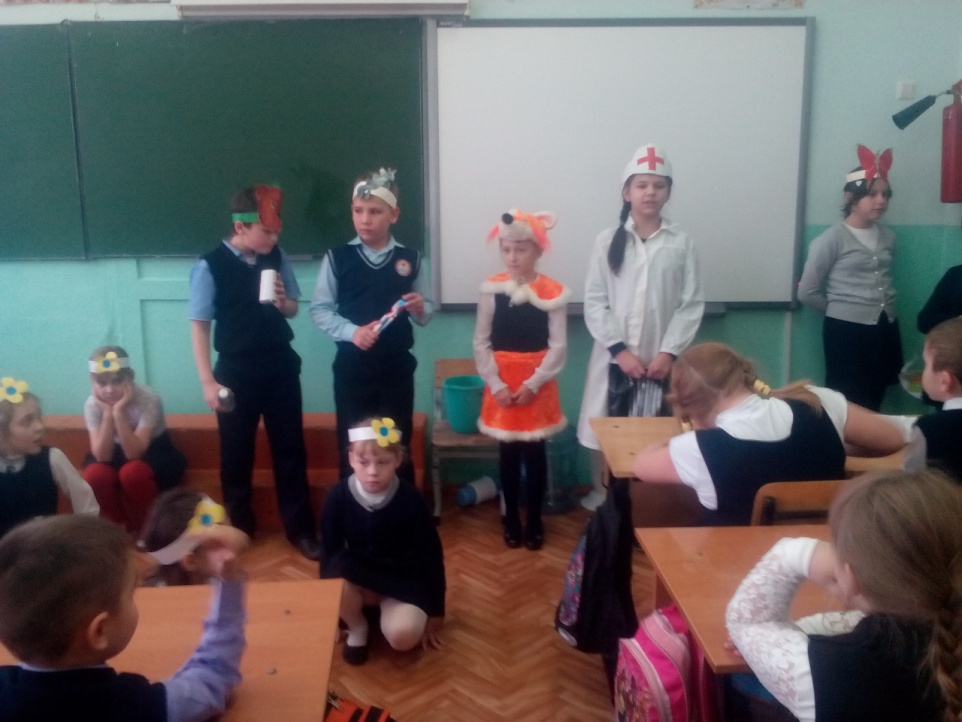 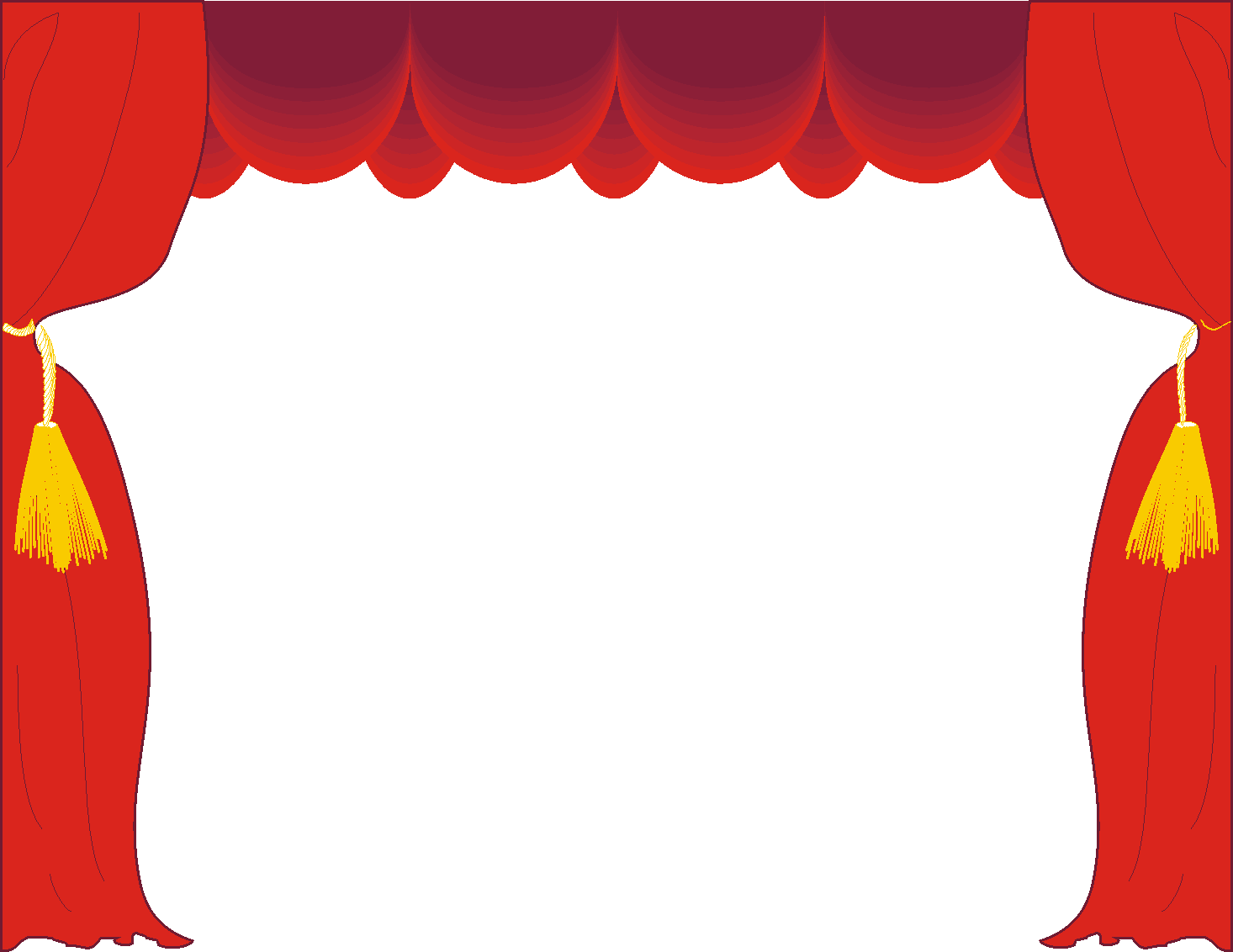 Заюшкина избушка
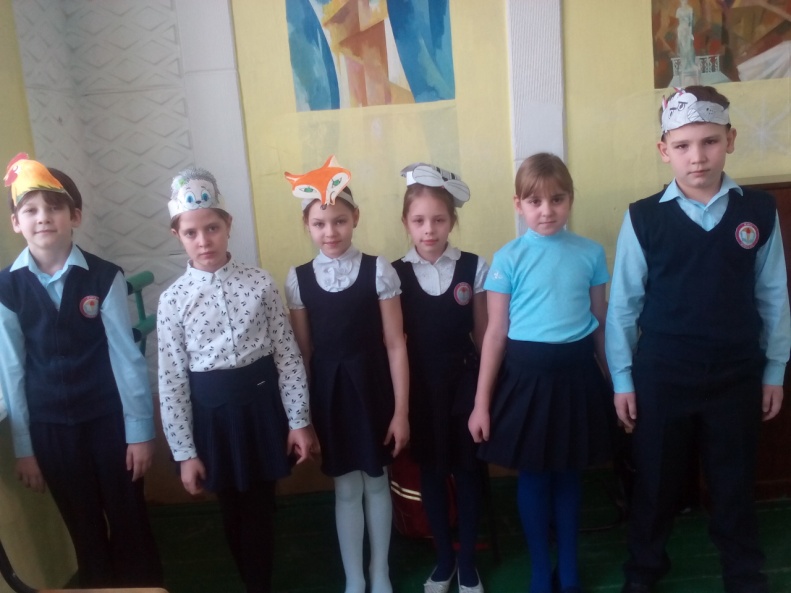 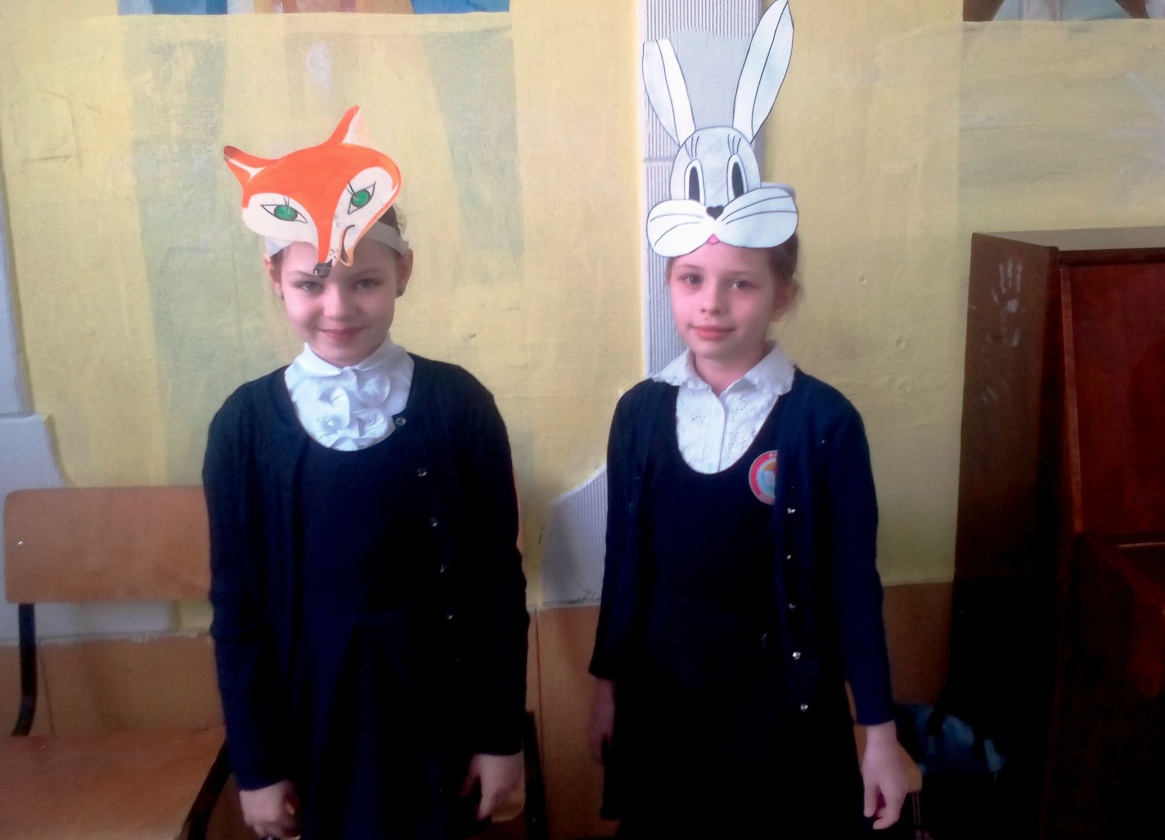 Открытие марафона 
учеников - занковцев
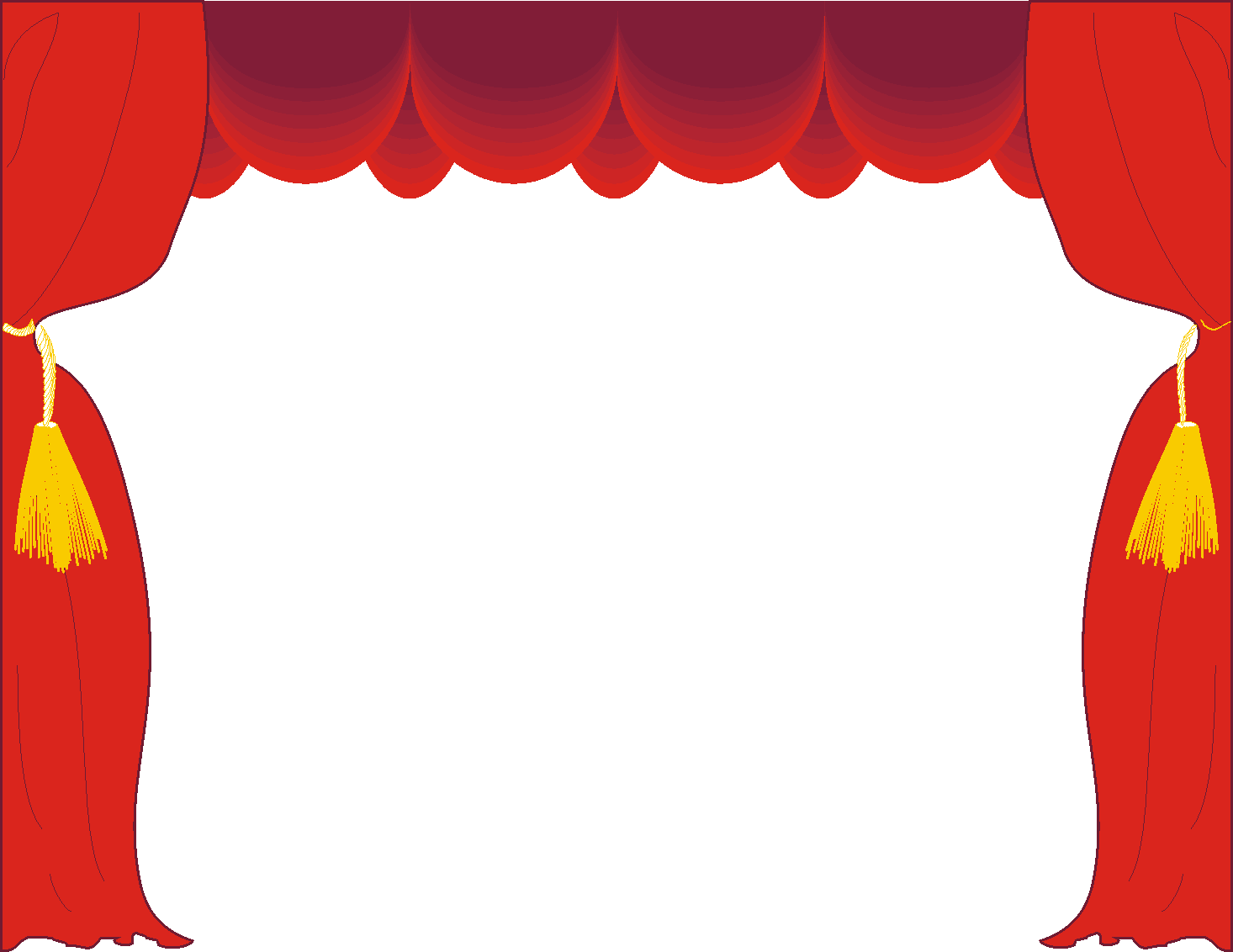 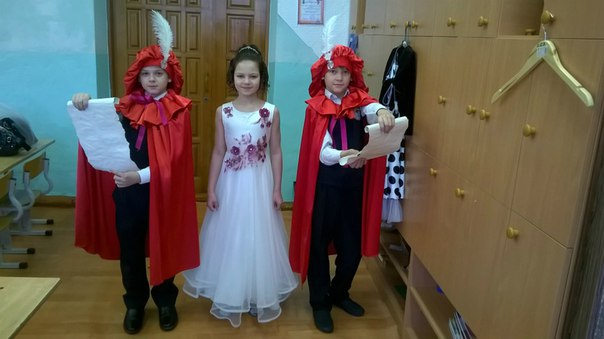 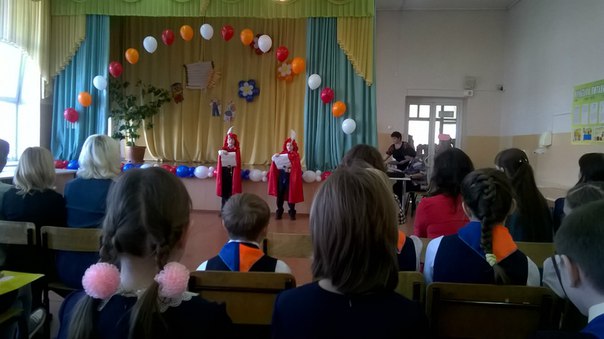 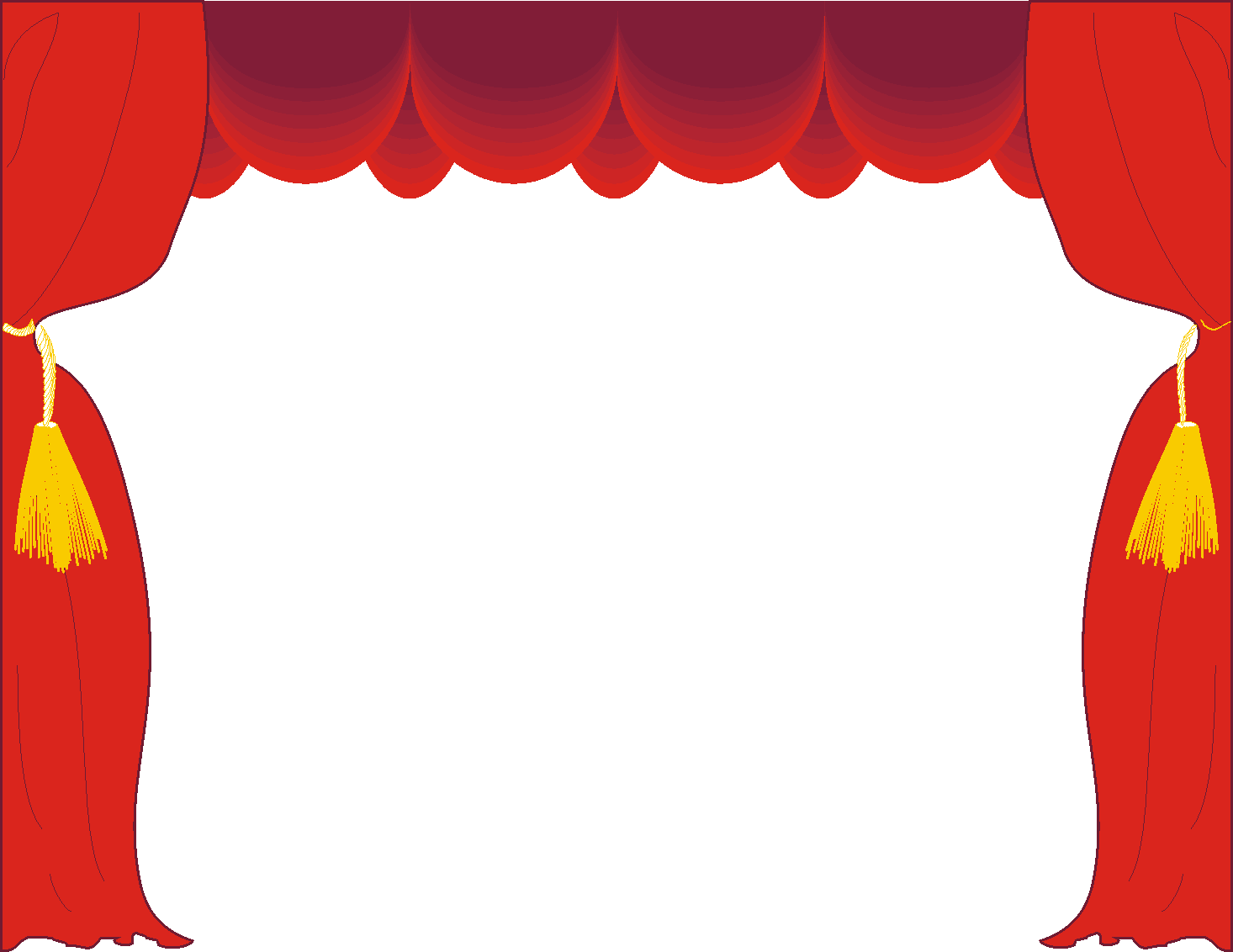 Конкурс «Мой дом – Земля»
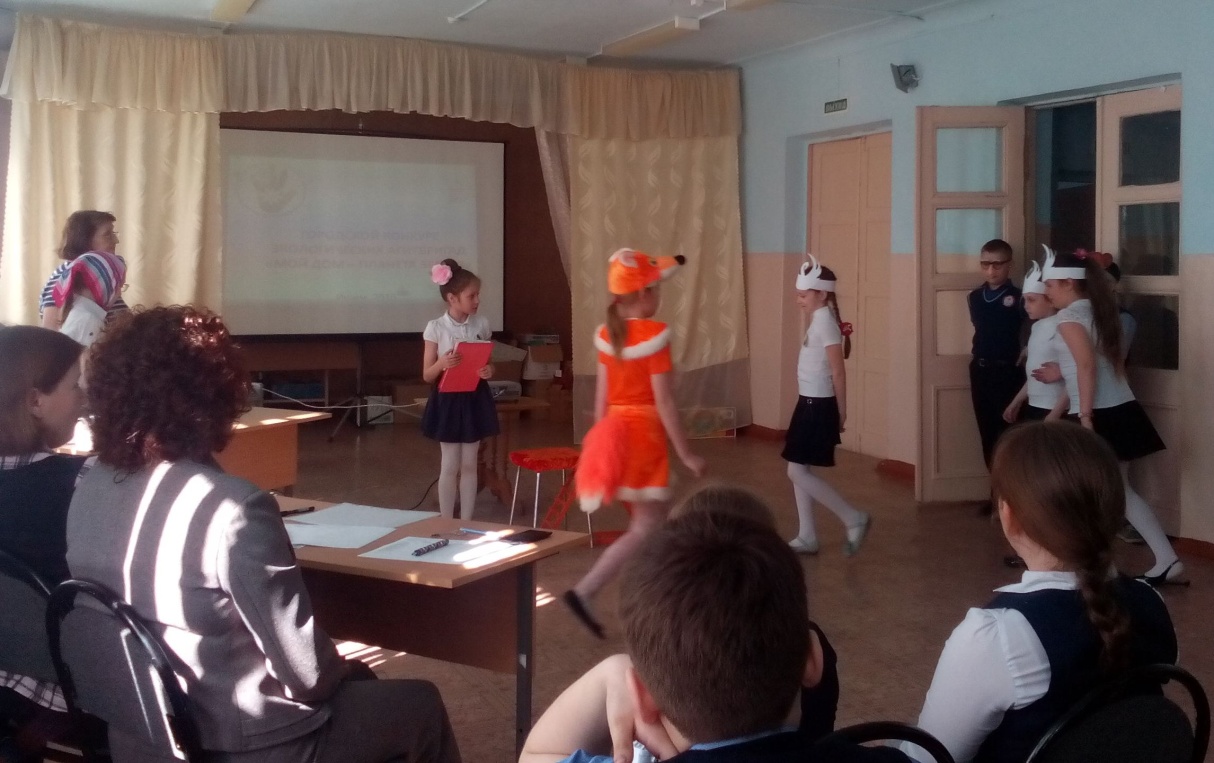 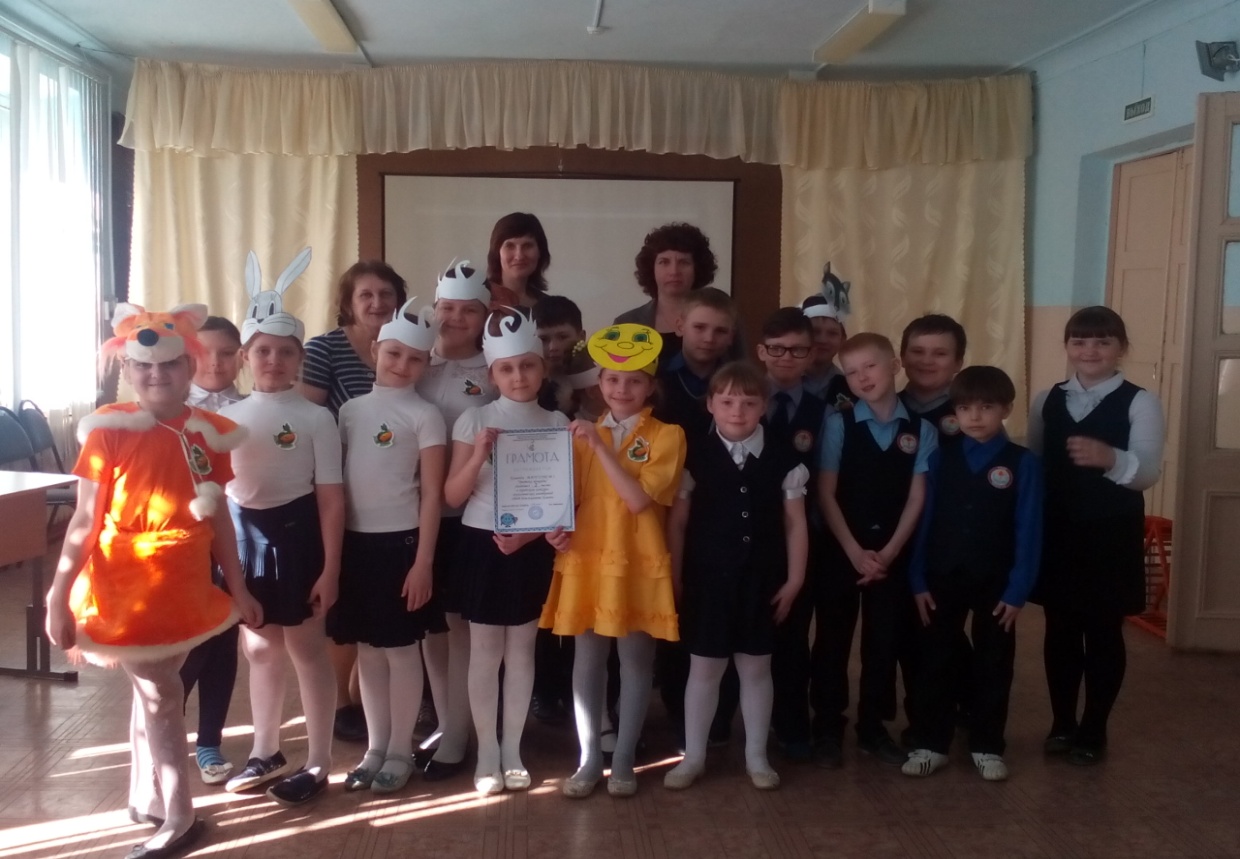 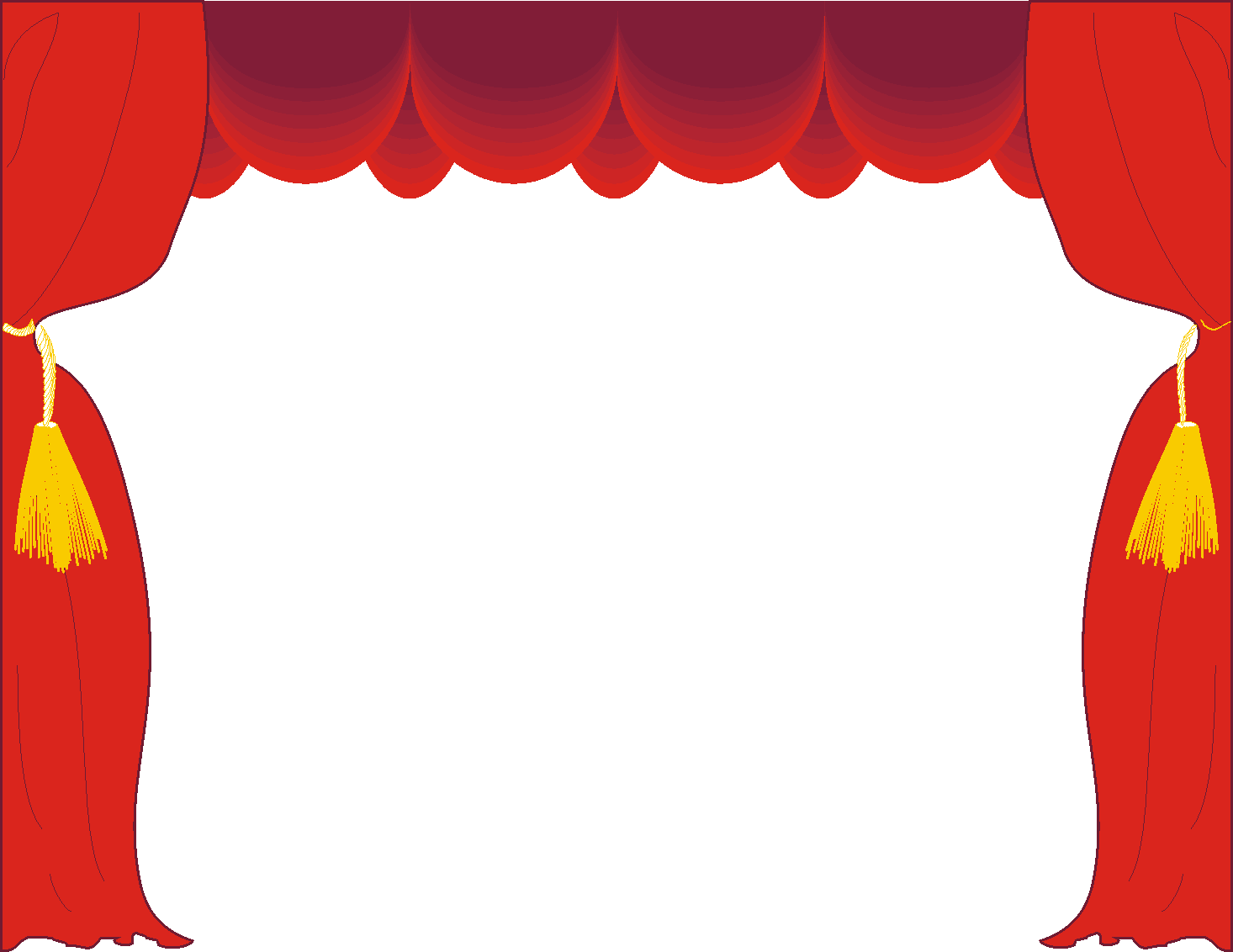 Масленица
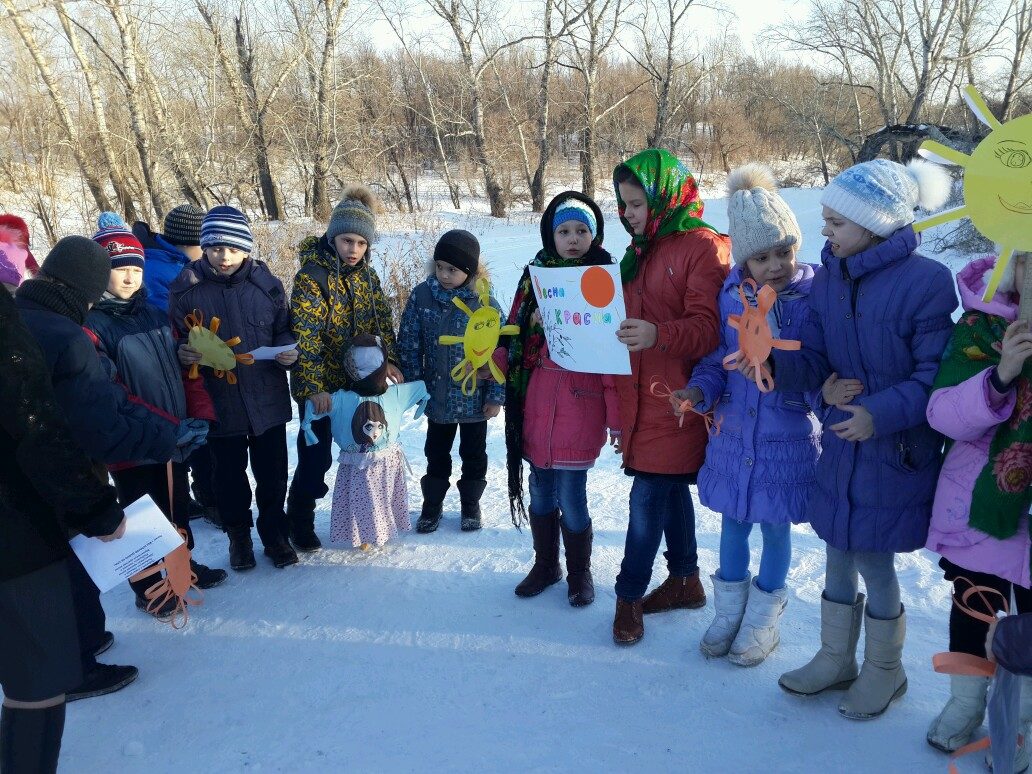 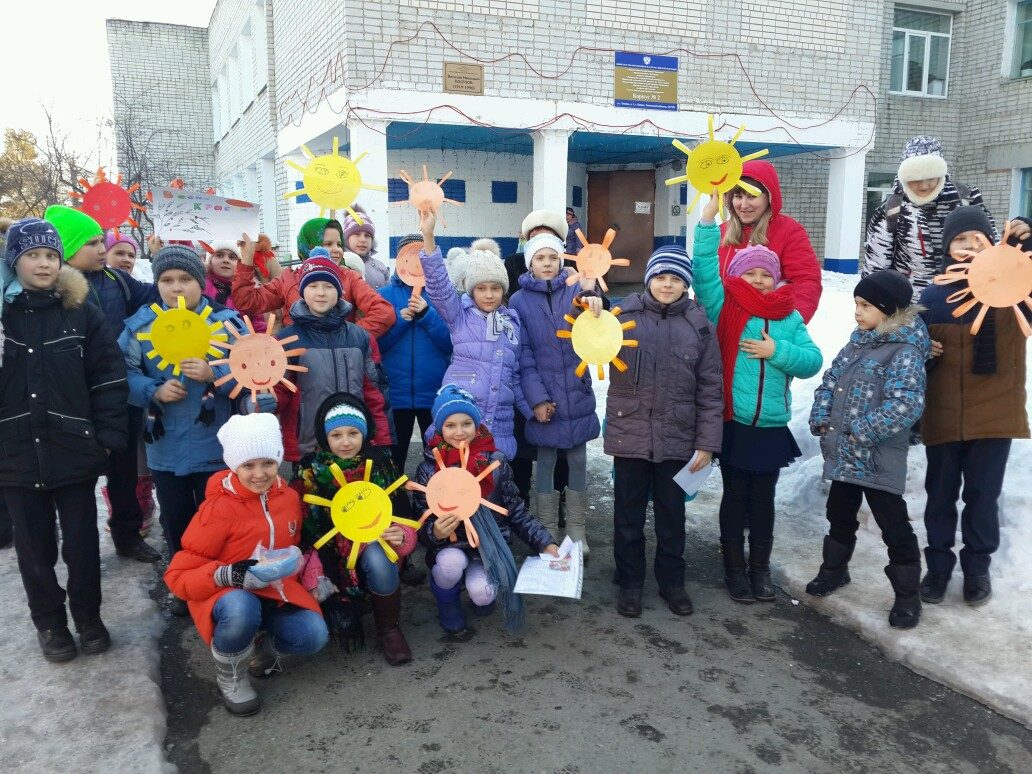 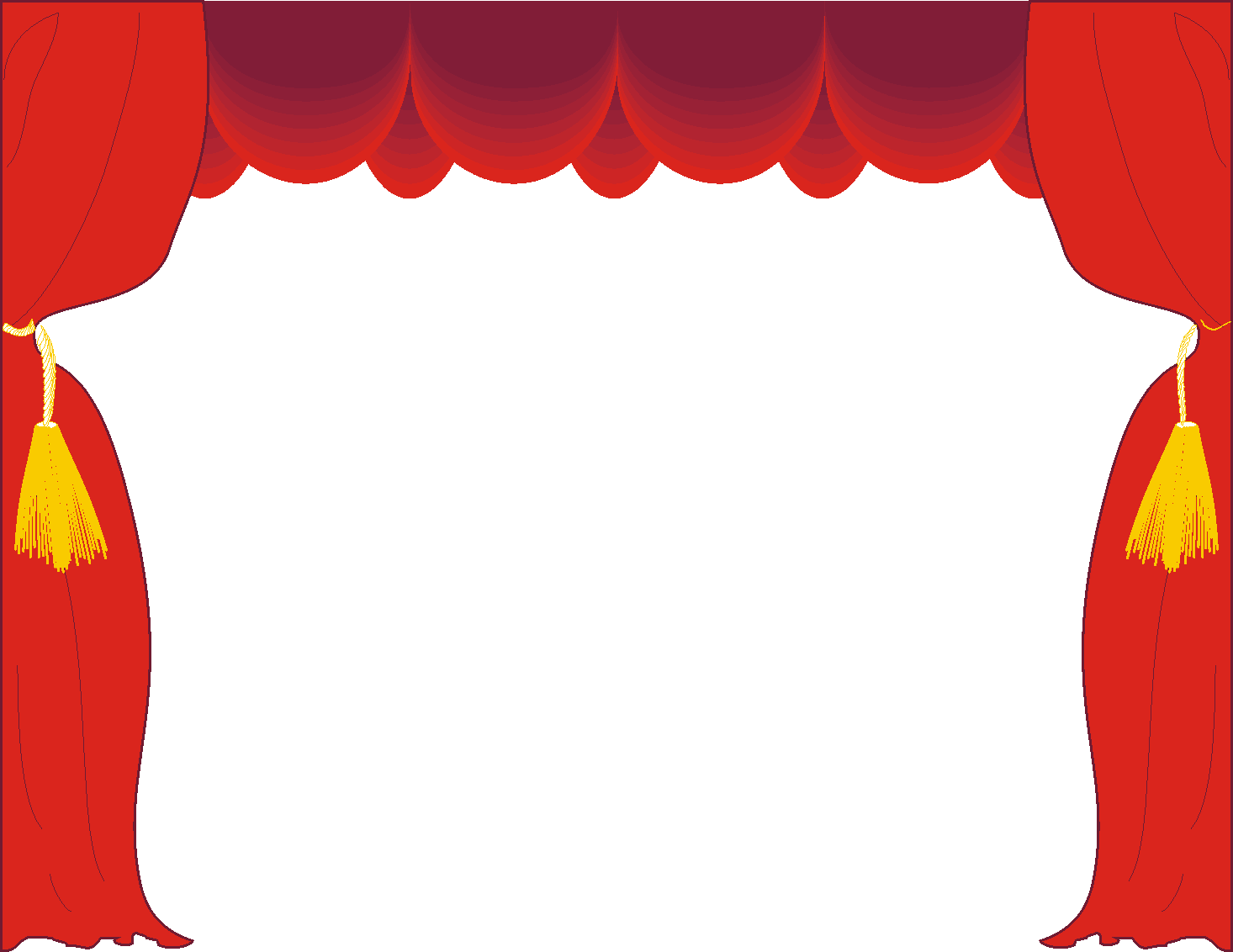 День юмора и смеха
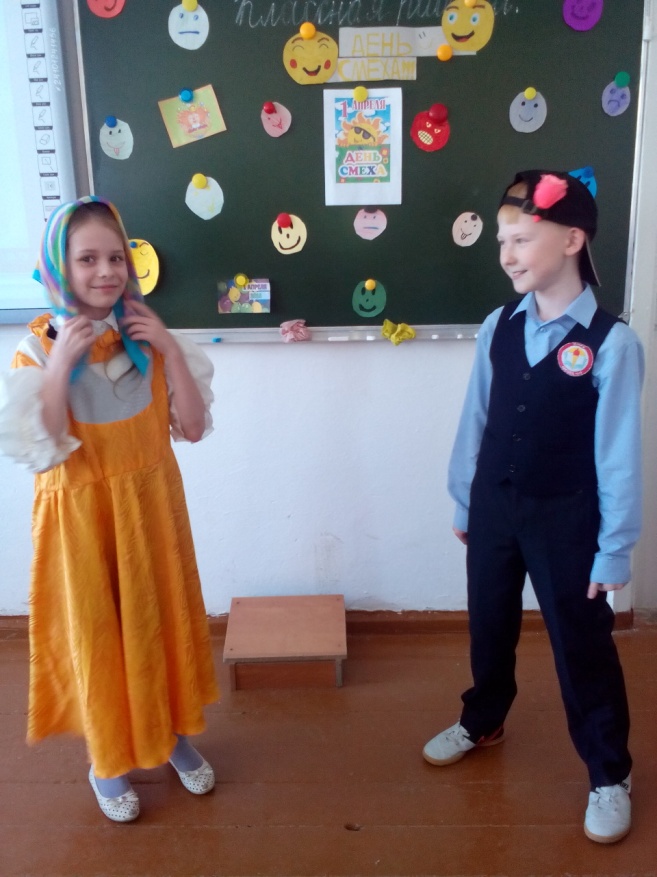 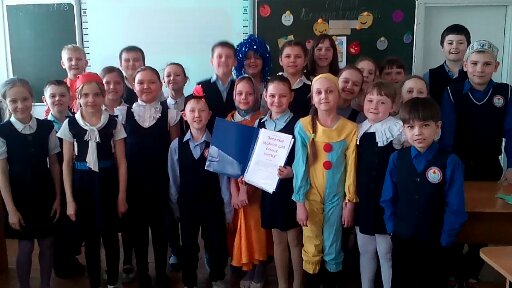 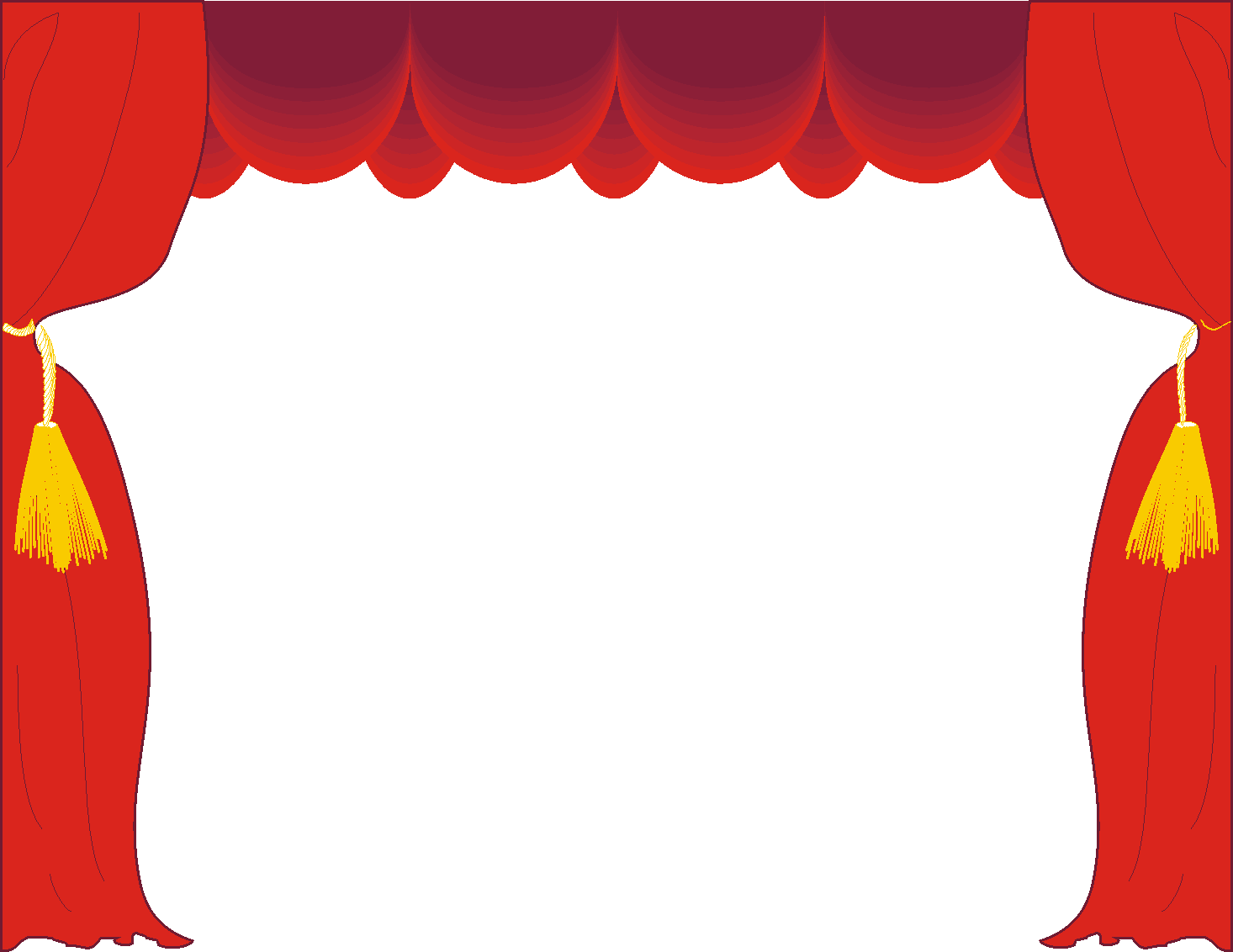 Спасибо 
за внимание!